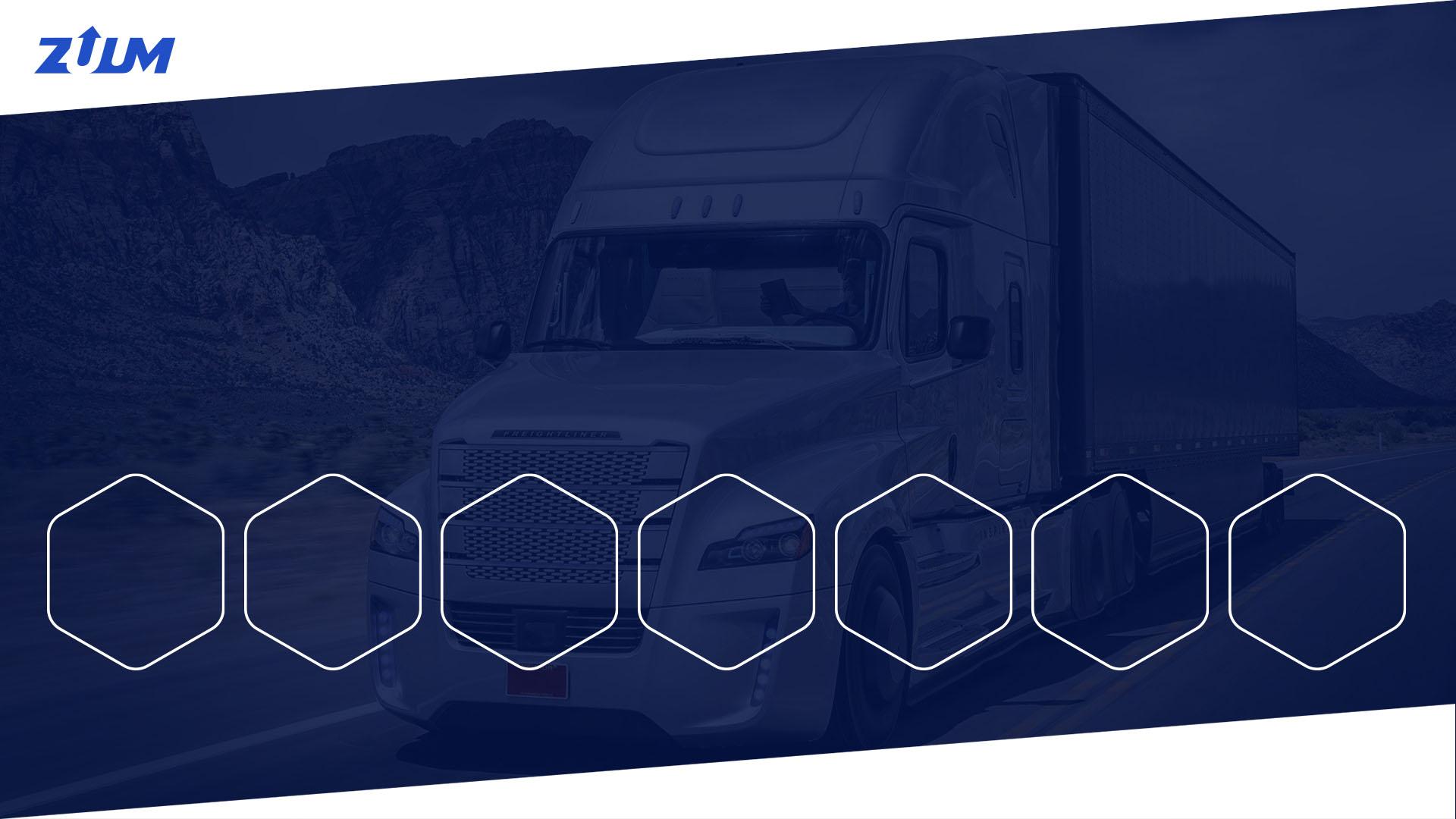 THE FIRST
LOGISTICS SUPER PLATFORM
Automate your Freight
$12.58M
Funding 
To-Date
9
Connected
Platform
75%
Current Mobile Adoption
11,800
Carriers Onboarded
7K
Active 
Carriers
250+
SMB + Enterprise Customers
$1.2T
Market
Size
www.zuumapp.com
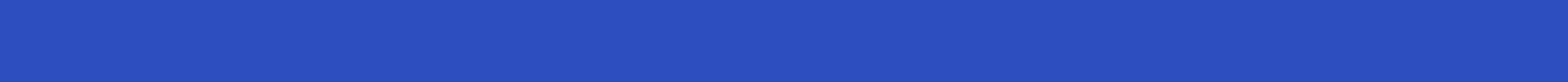 TEAM
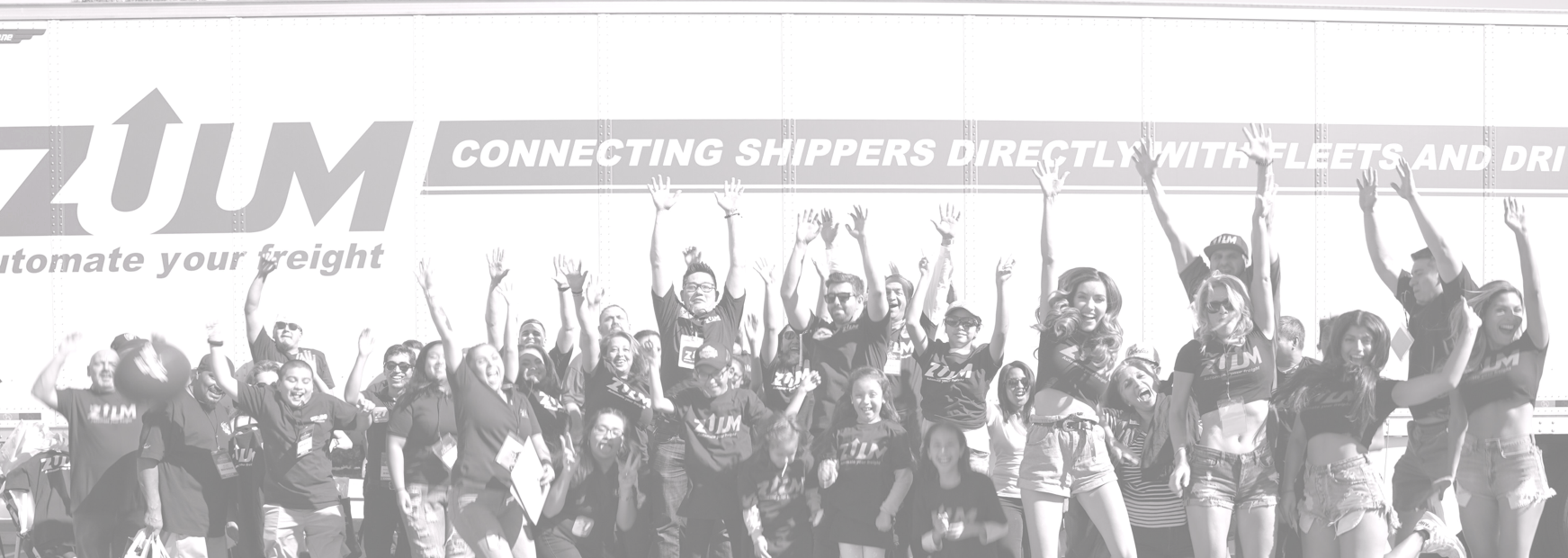 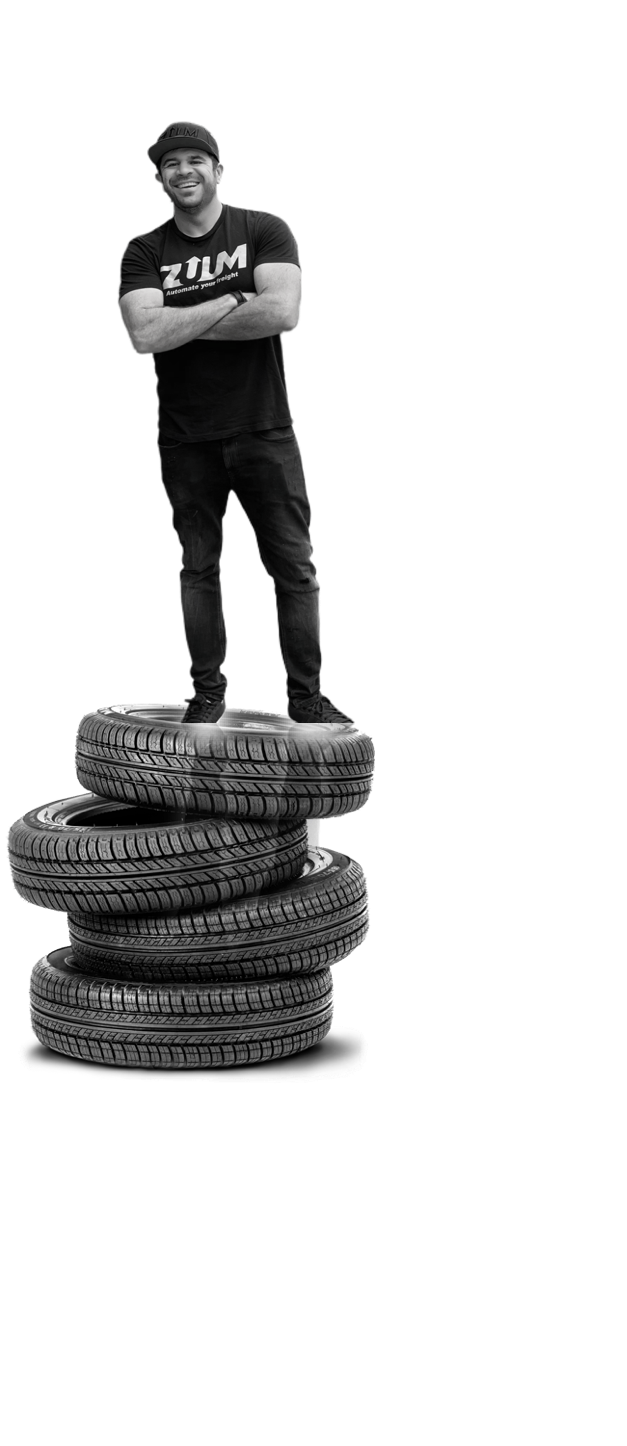 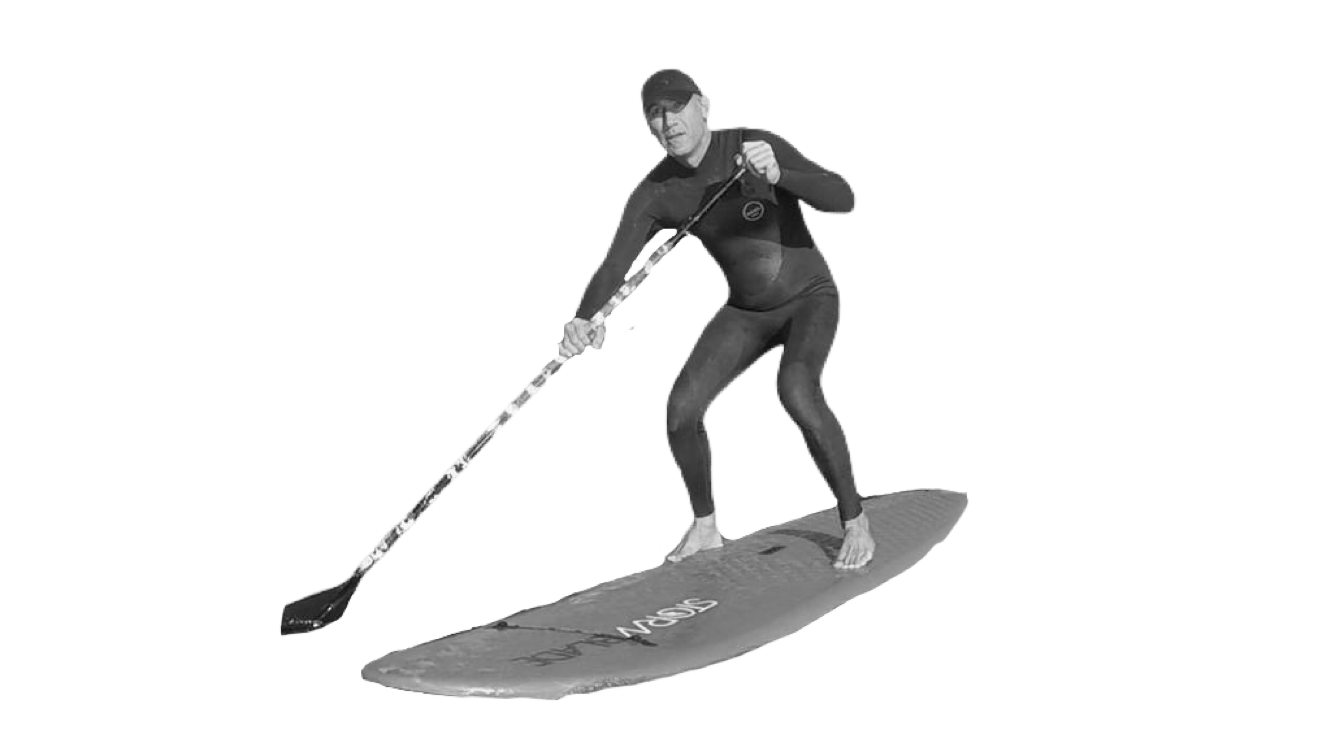 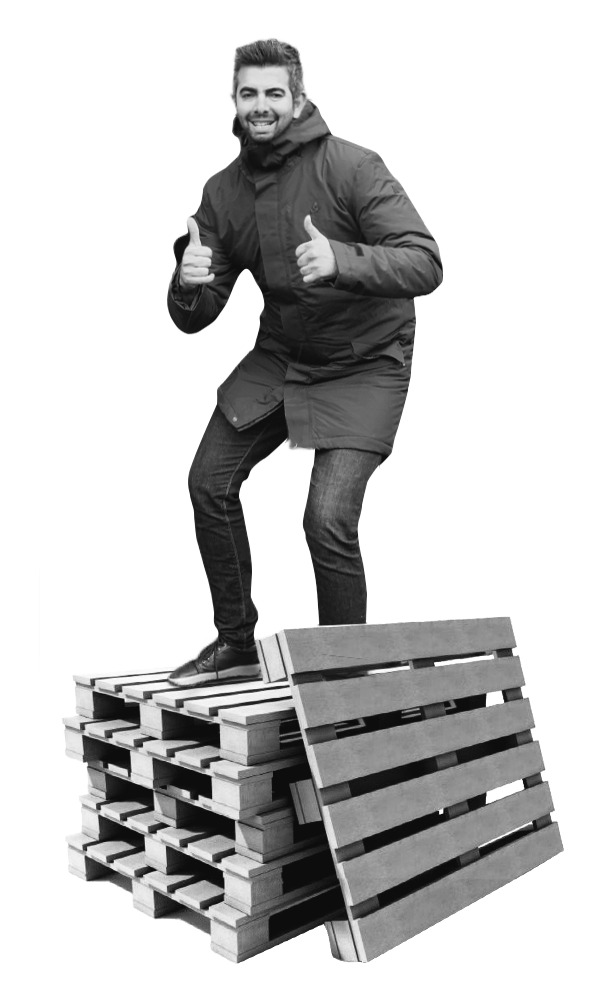 Ali Navid
CTO
15 years CTO exp.
Mustafa Azizi
CEO
12 years transport
brokerage
Matt Tabatabai
COO
15 years marketplace/ oem
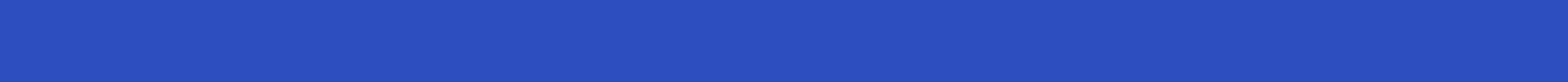 INDUSTRY BACKED - CORPORATE INVESTORS
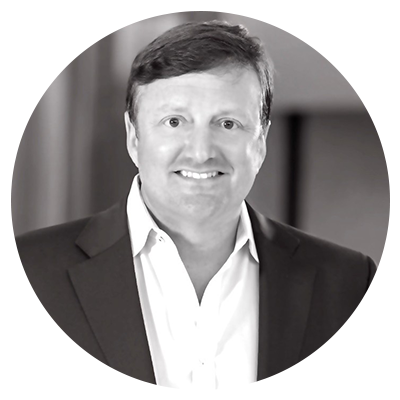 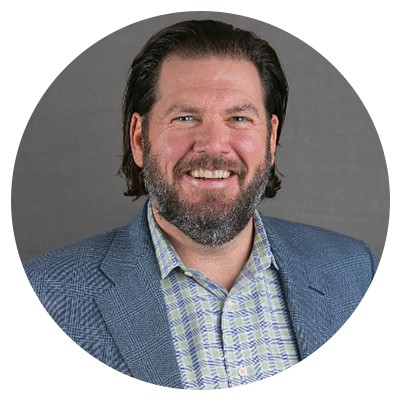 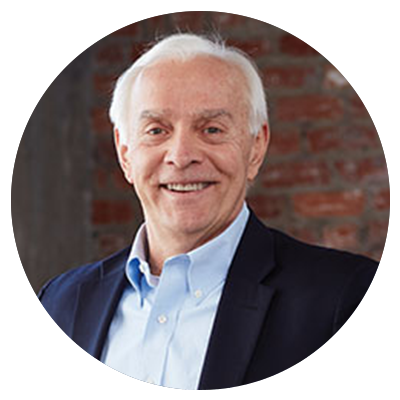 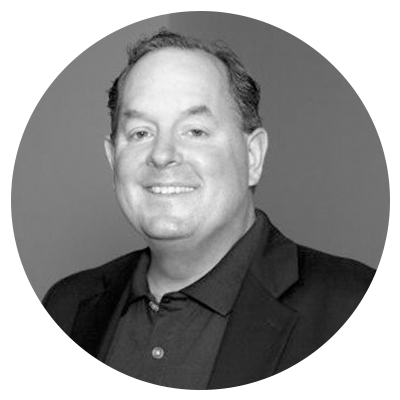 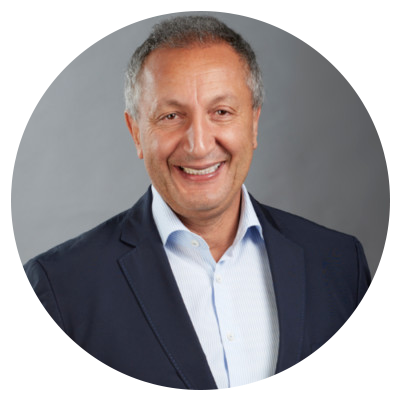 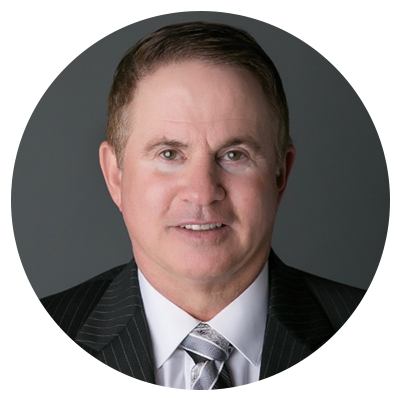 Dan Curtis
President
BNSF Logistics
Investor & Advisor
$900M revenue
Top 10 USA Brokerage
Rob Estes Jr.
CEO and Owner
Estes Express Lines
Investor & Advisor
Estes $3.5B revenue
Largest US Private fleet
9000 Trucks +
Pat Martin
VP - Corporate Sales & Strategic Planning
Estes Express Lines
Investor & Advisor
Trucking Company
30,000 employees
Isaac Larian
CEO
MGA Entertainment
Investor & Advisor
$9.2B revenues
Largest toy shipper
Scott Fisher
CEO
EFW Forwarding
Investor and Advisor
$230M revenues
Daniel White
SVP Strategy Initiatives
Coca Cola Co.
Investor & Advisor
Top 10 USA shipper
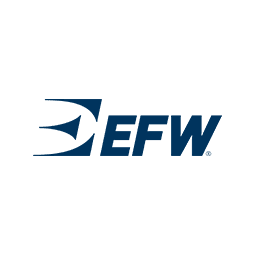 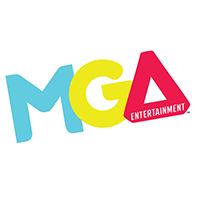 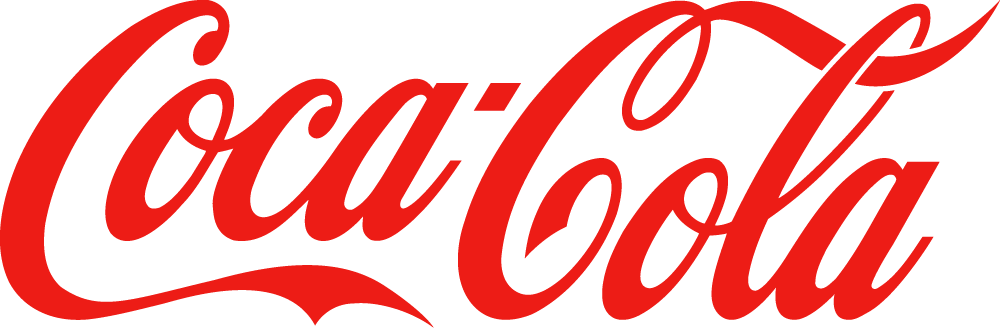 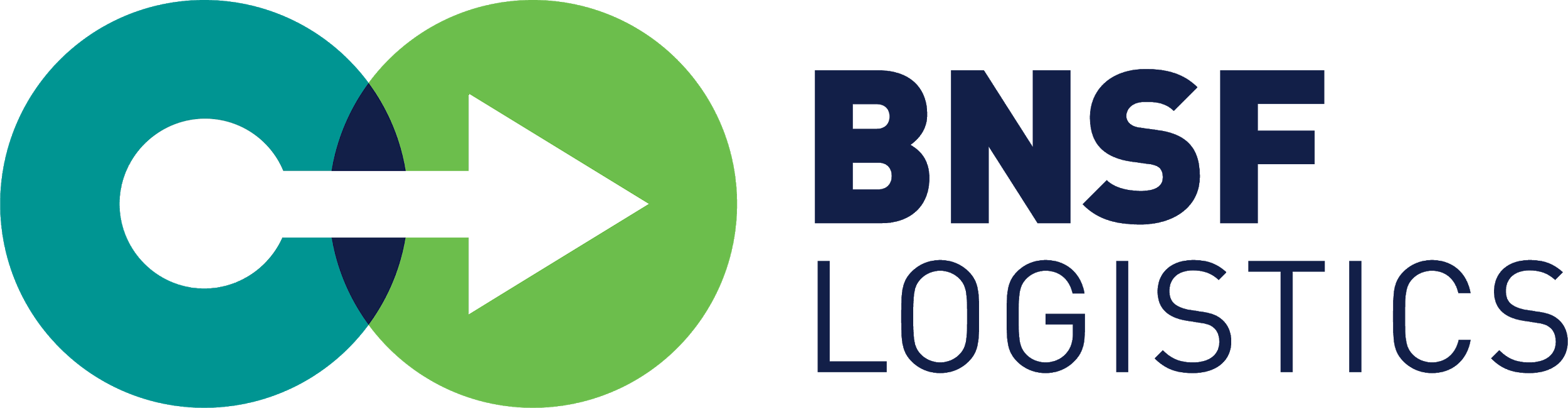 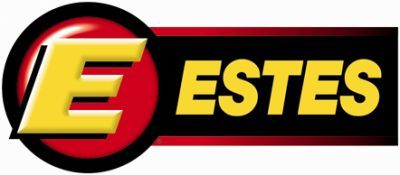 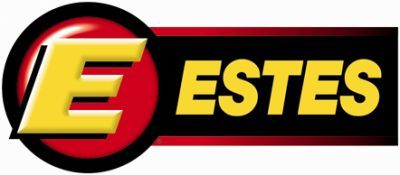 OTHER INSTITUTIONAL INVESTORS
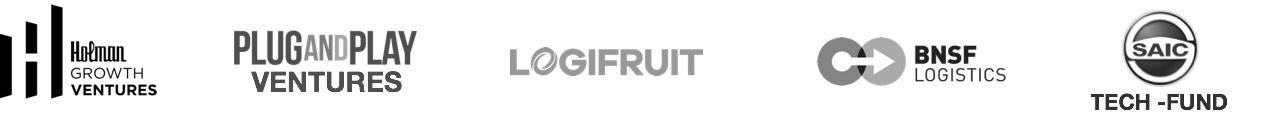 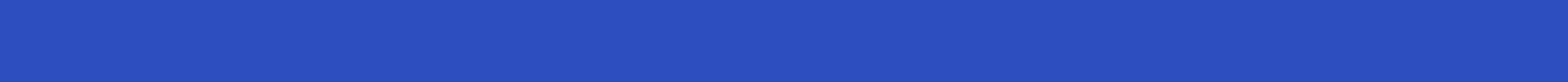 THE PROBLEM - FRAGMENTATION
FRAGMENTED CAPACITY
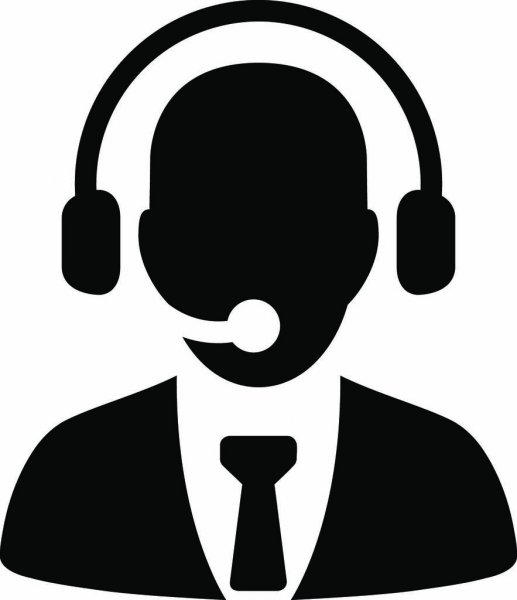 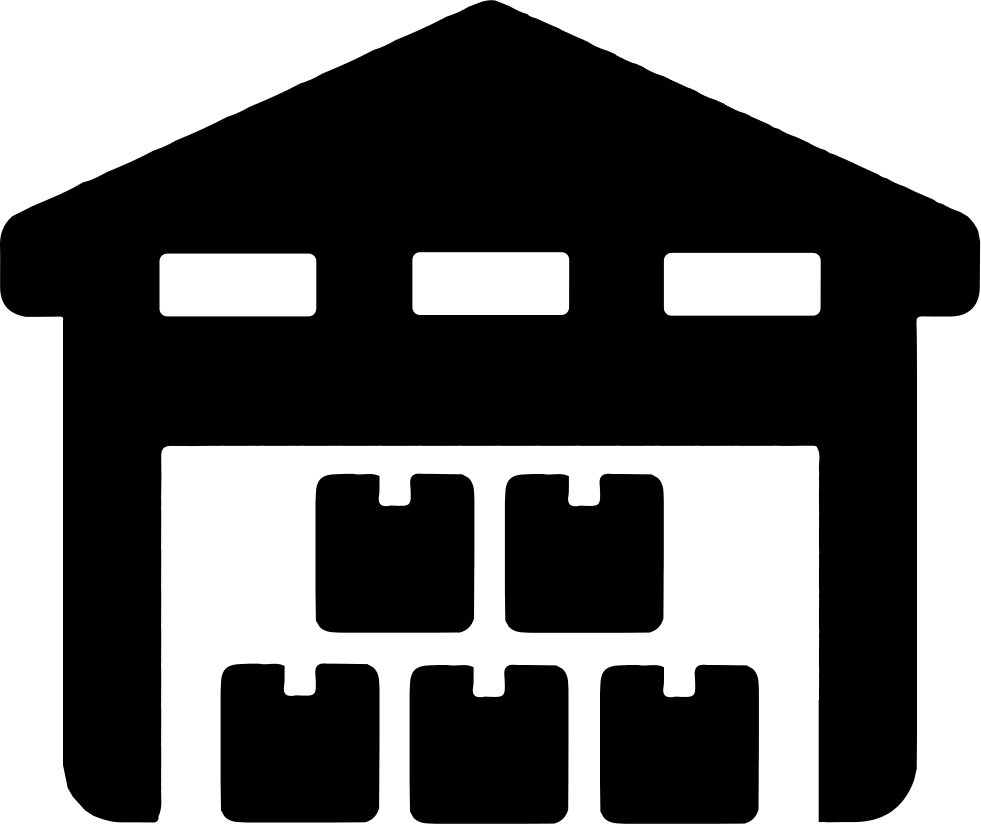 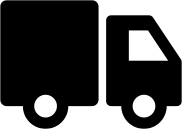 EDI & Emails
Phone calls & emails
Slow/inefficient
Outdated data-flow
Slow/inefficient
Outdated data-flow
Shipper
Freight Broker
Trucker
FRAGMENTED SYSTEMS
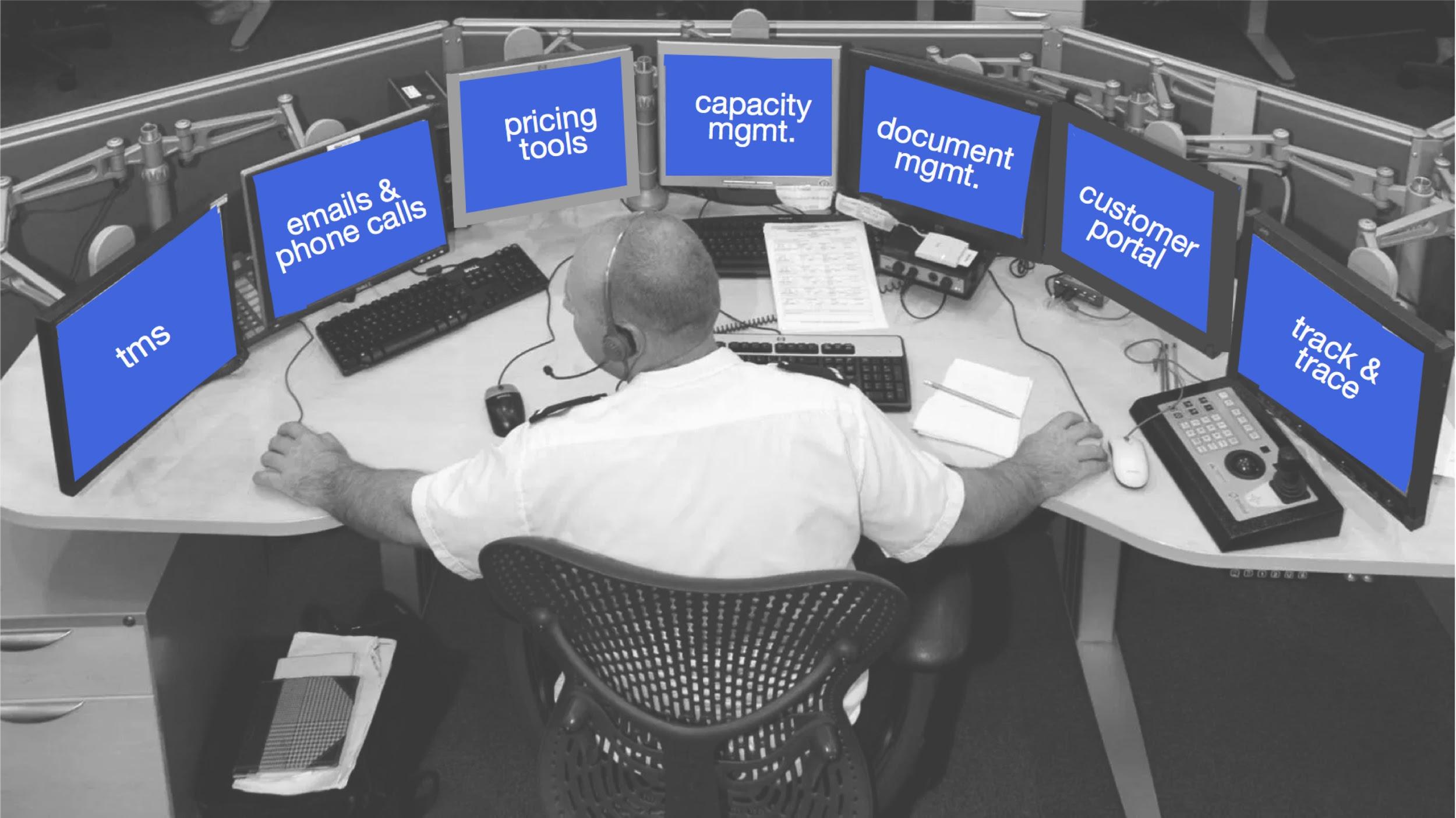 FRAGMENTED DATA FLOW
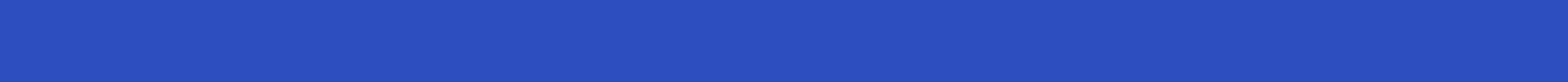 THE SOLUTION
We’ve identified a white space
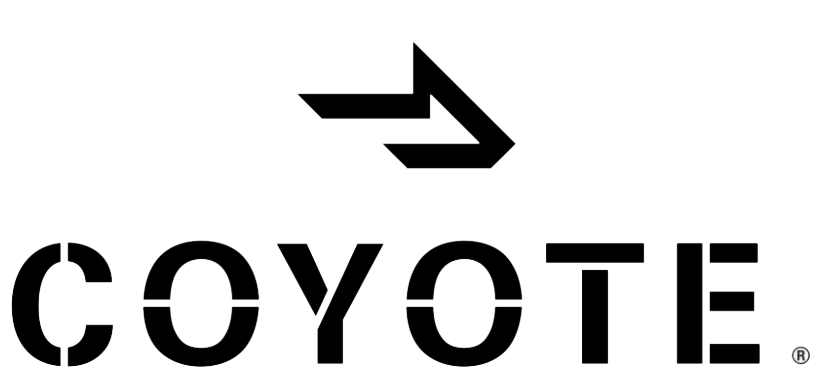 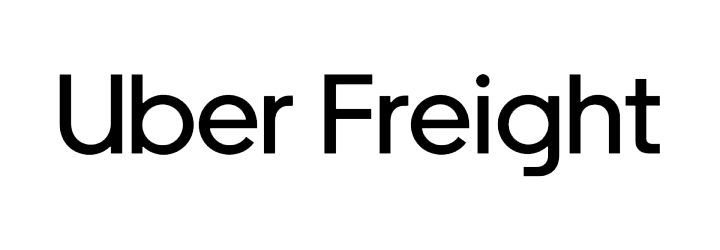 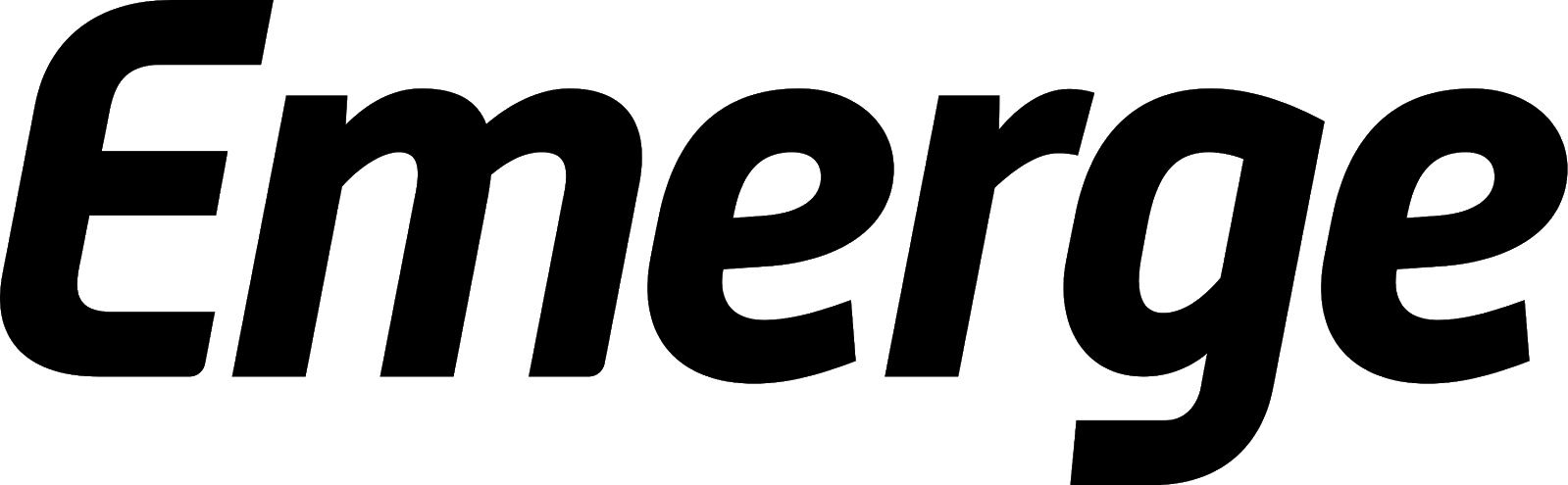 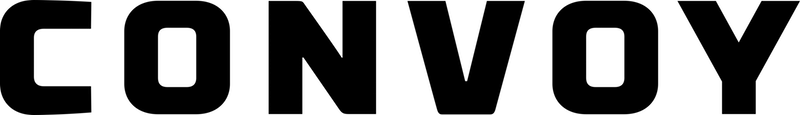 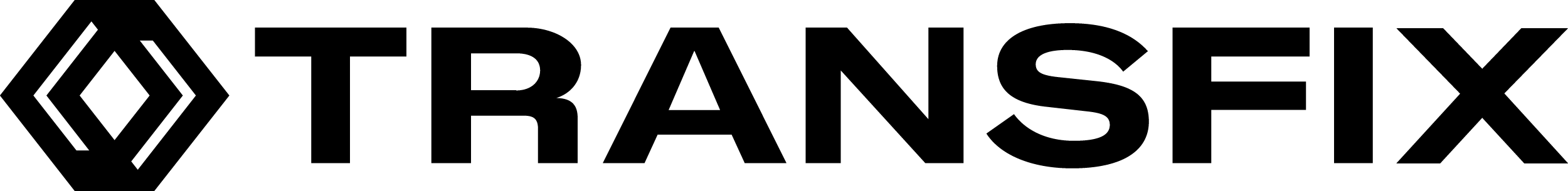 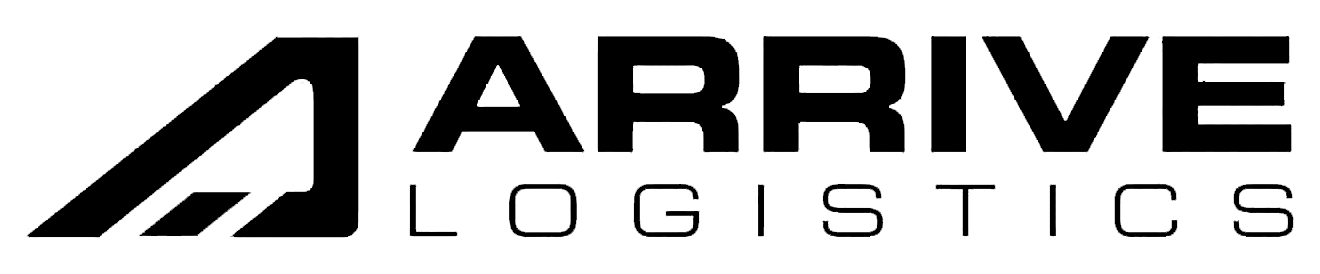 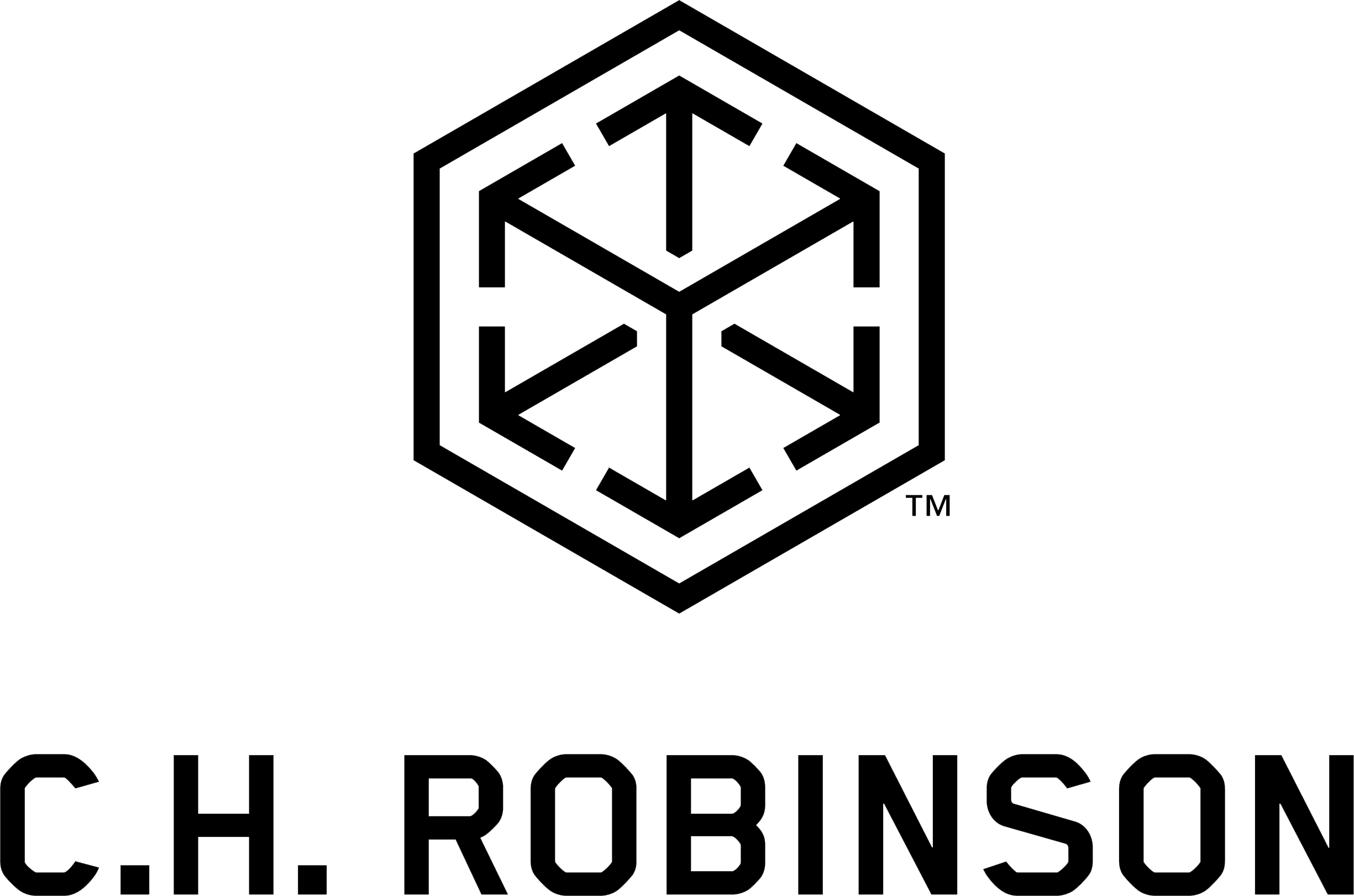 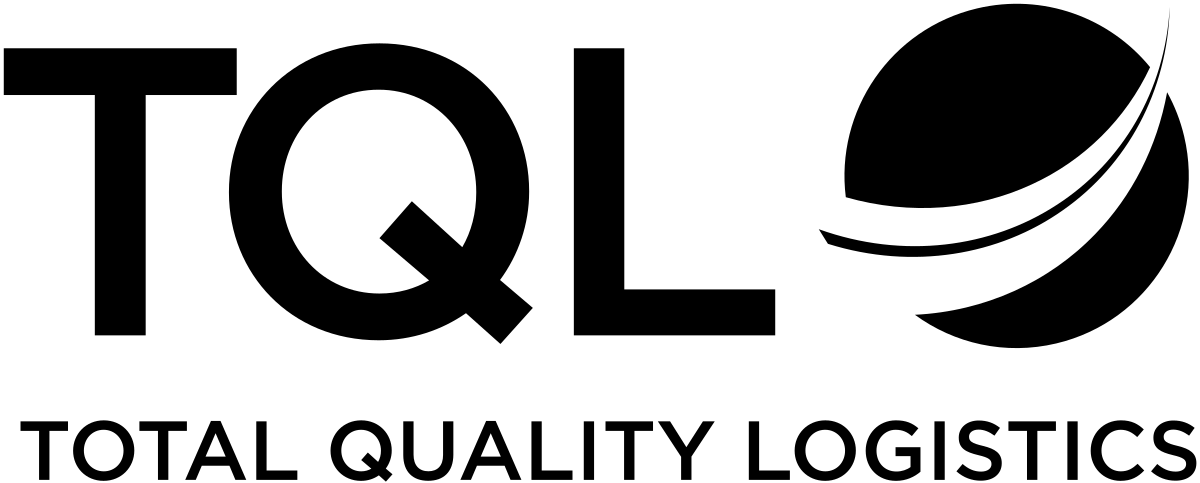 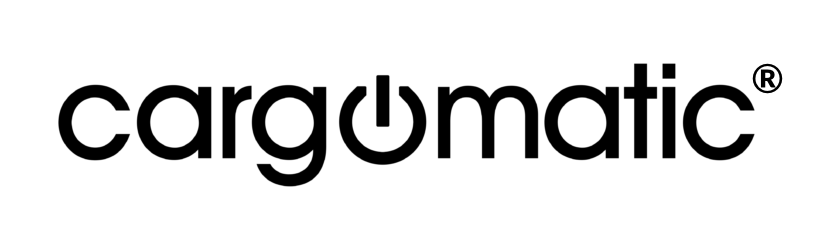 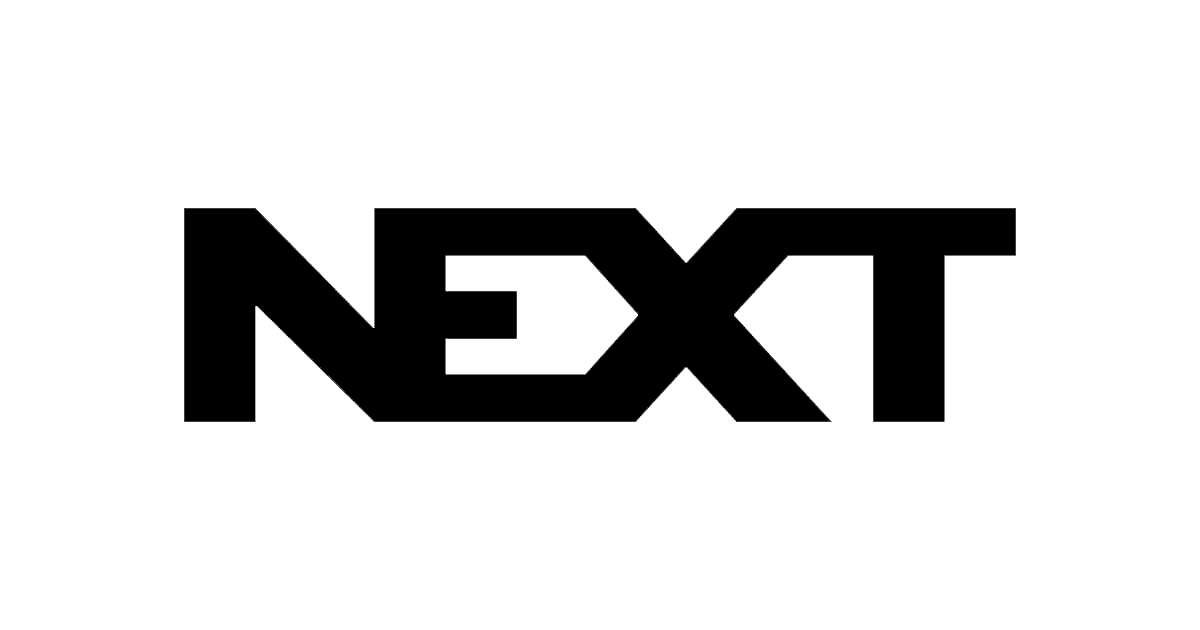 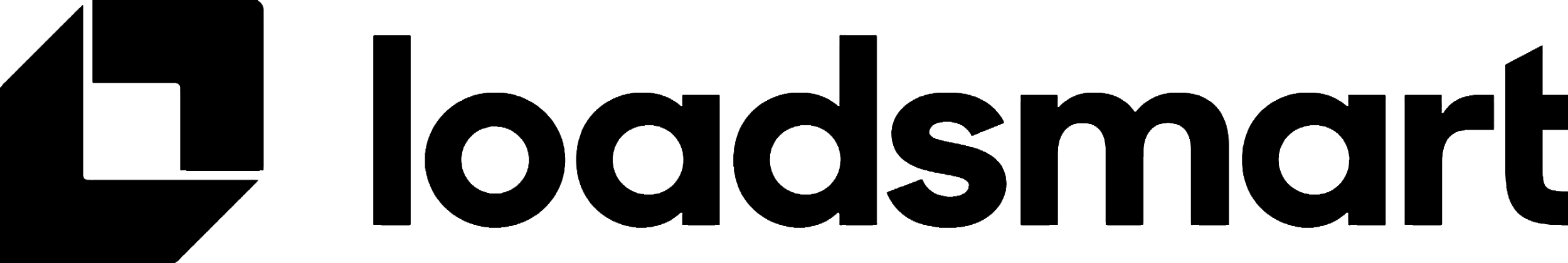 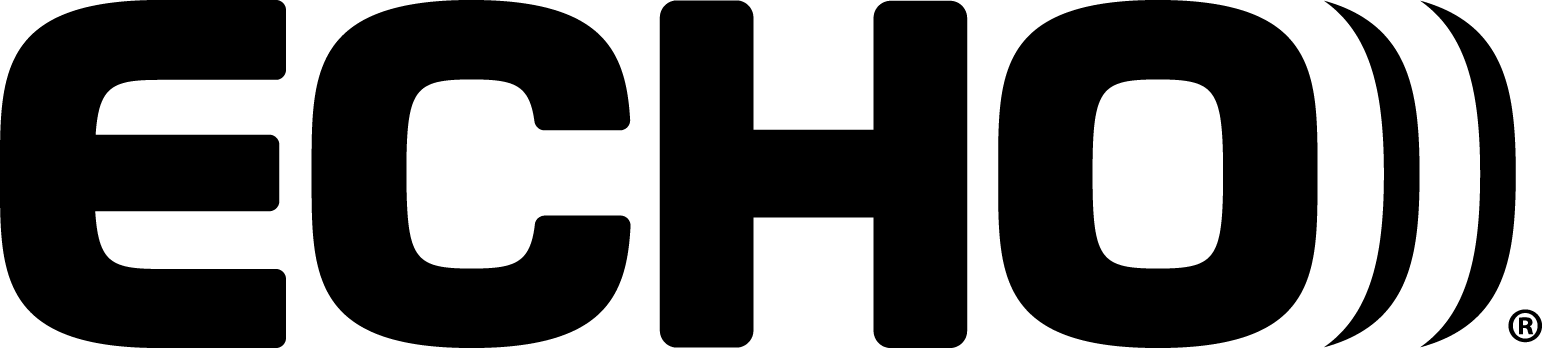 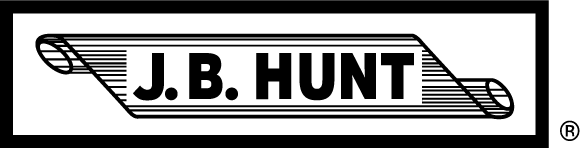 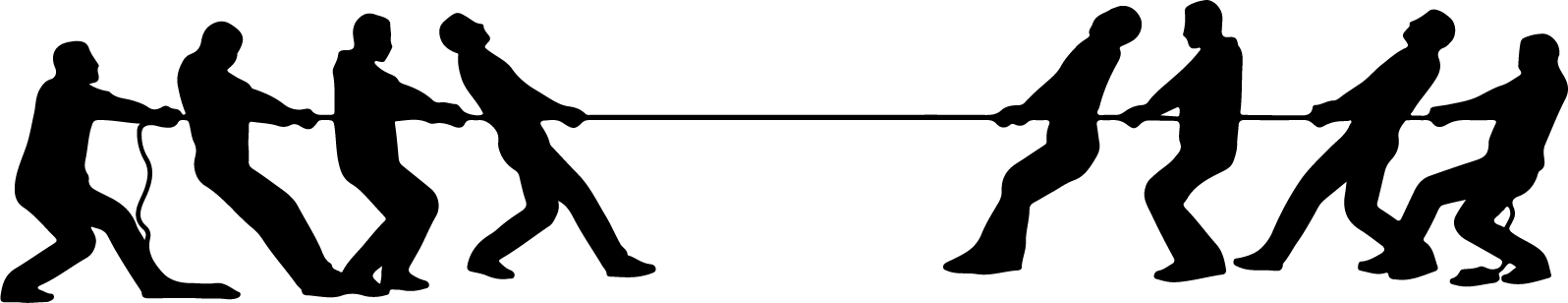 COMMISSION
LOW MARGINS
1,000s of traditional brokers
spending millions to digitize
Many digital brokers looking to displace traditional brokers
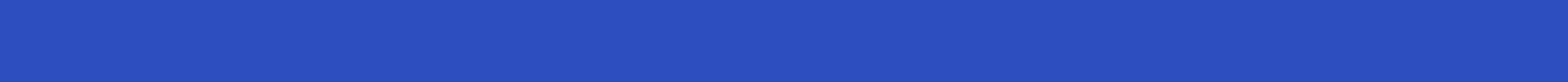 MARKETPLACE - CAPACITY AGGREGATION & BACKOFFICE AUTOMATION
Digital Freight Marketplace
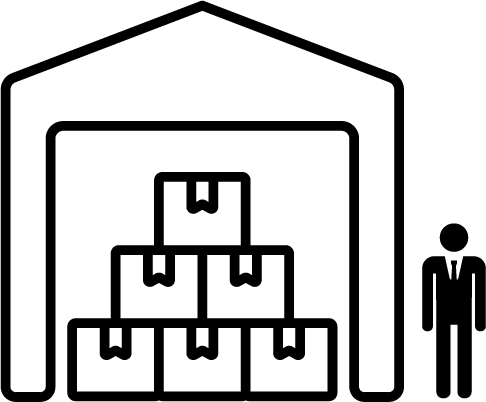 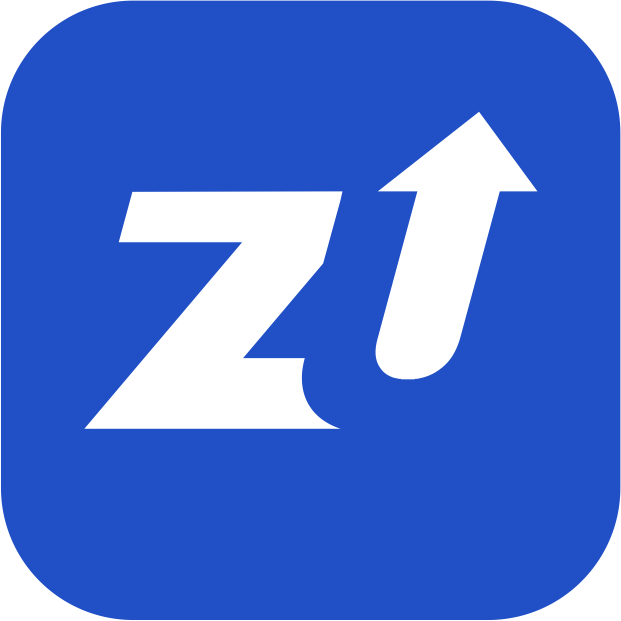 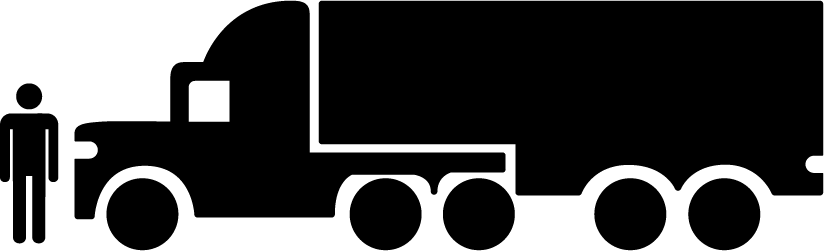 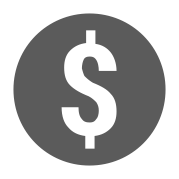 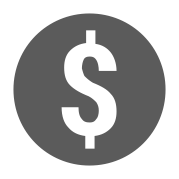 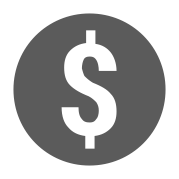 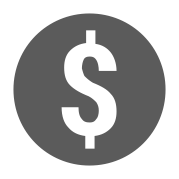 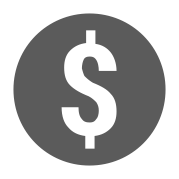 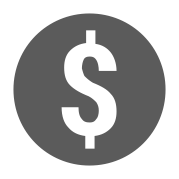 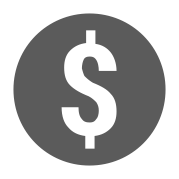 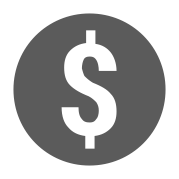 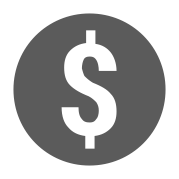 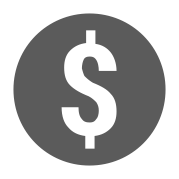 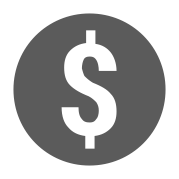 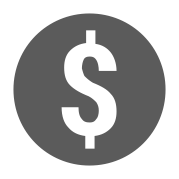 REVENUE THROUGH COMMISSION
TRANSPARENT BOOKINGS
SHIPPERS
DRIVER
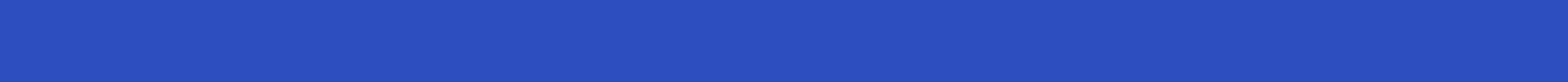 MARKET SIZE
5%
CAGR
TO 2022
$1.2
TRILLION
3.5
MILLION
DRIVERS
$100
BILLION
Saas Market
Freight Market Size
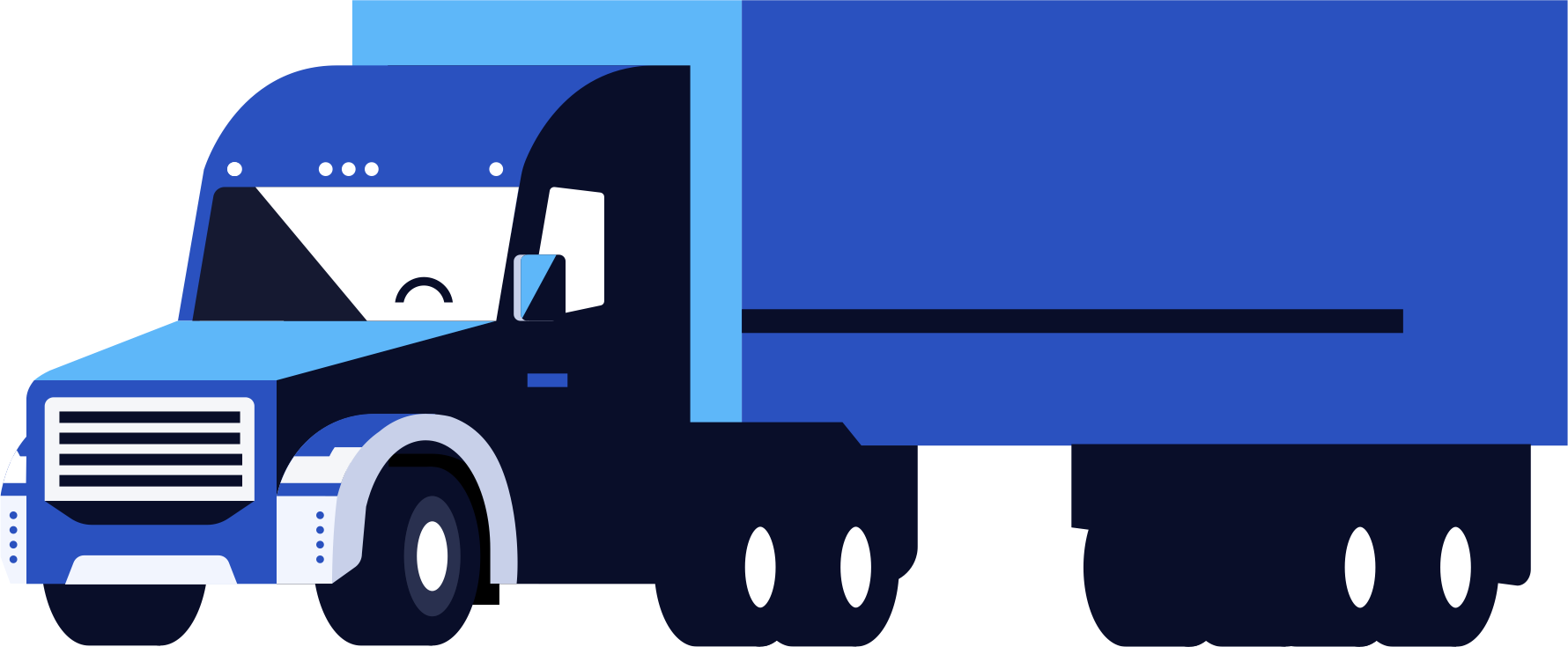 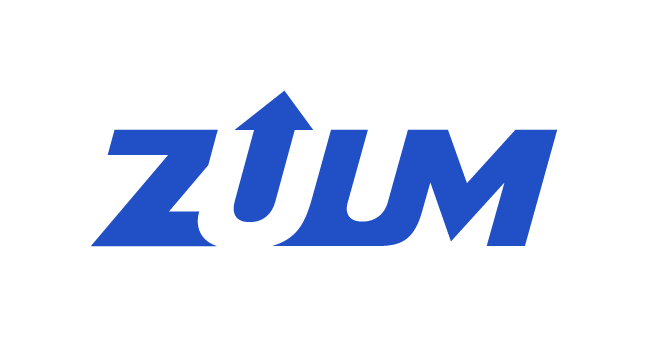 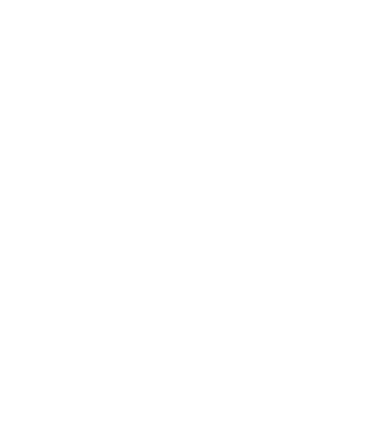 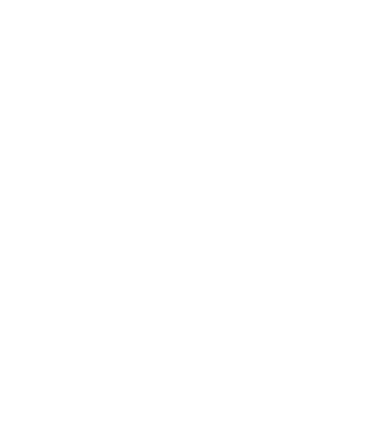 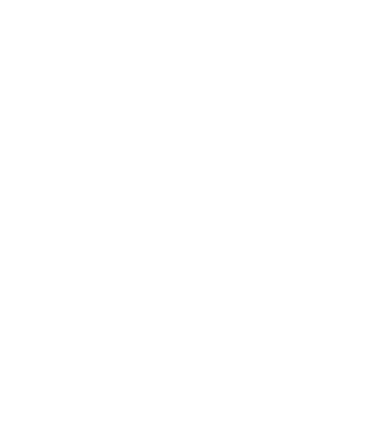 SHIPPERS
34-35%
12-15%
100%
Shipper TMS | Digital Freight Marketplace
average time
saved
average saving
per load
Delivery, 98.7% 
service levels
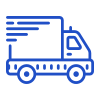 Instant Nationwide Capacity
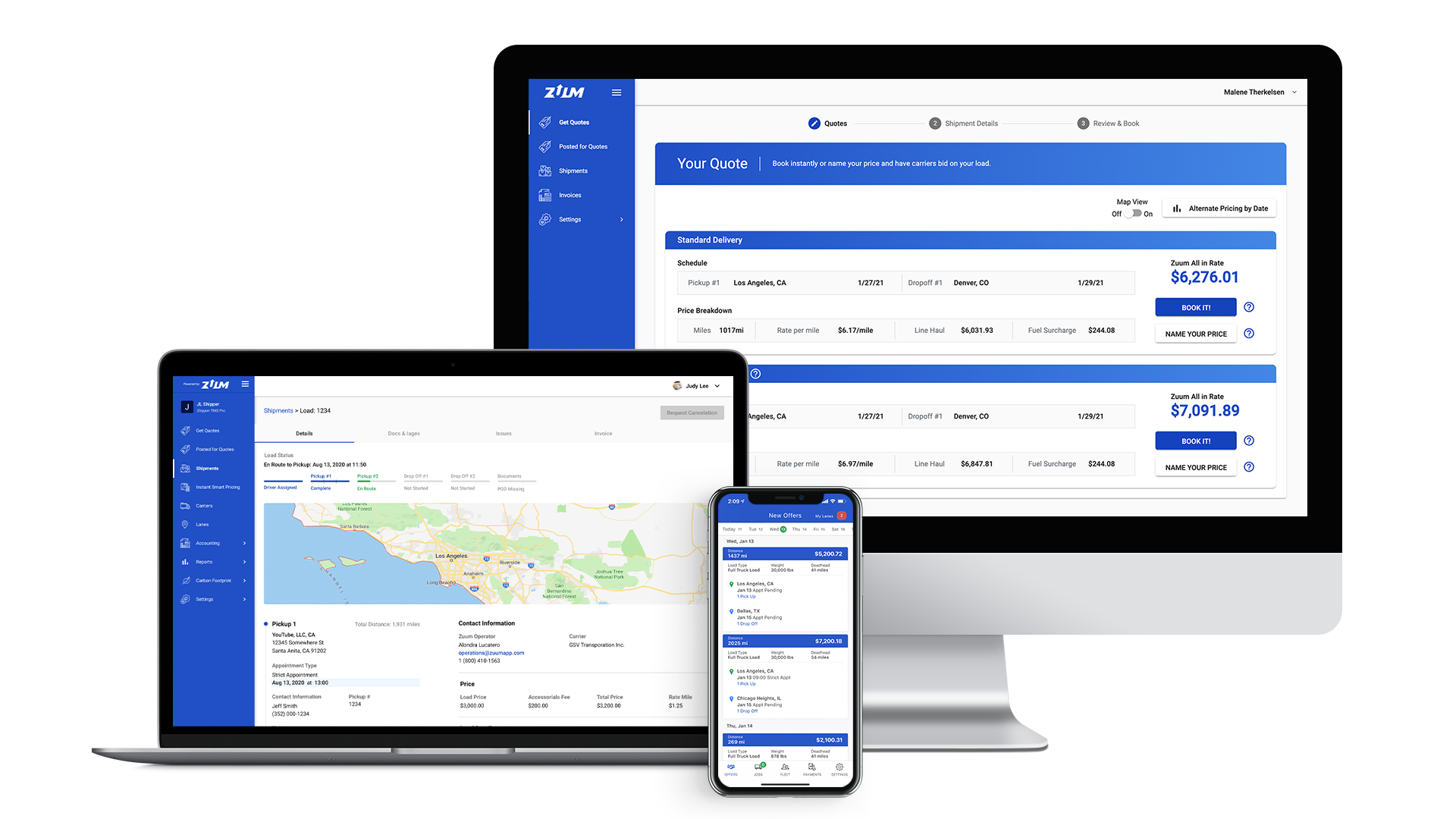 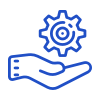 Optimal Service Level
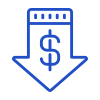 Reduce Freight Cost
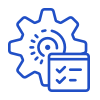 Back-office Automation
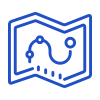 Real-time Visibility
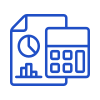 Advanced Analytics & Reports
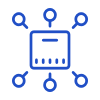 Secure Universal Integration
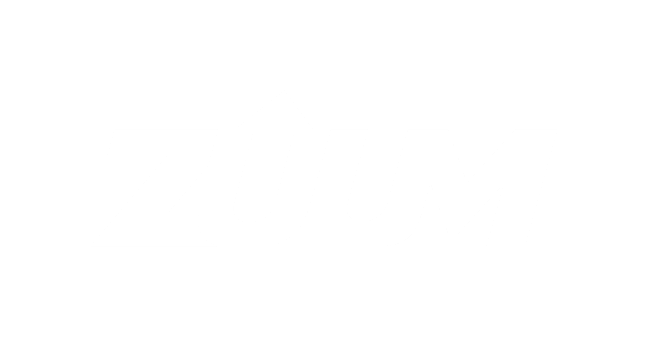 BROKERS
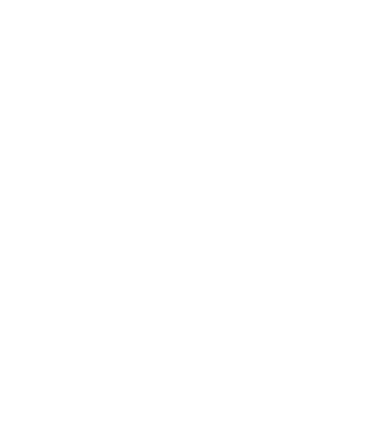 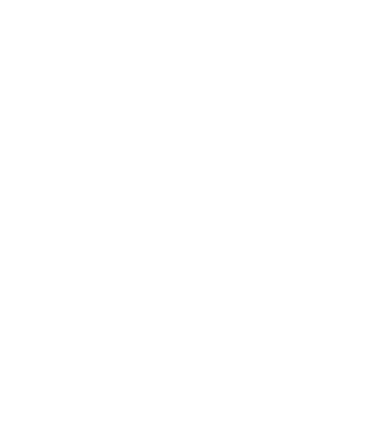 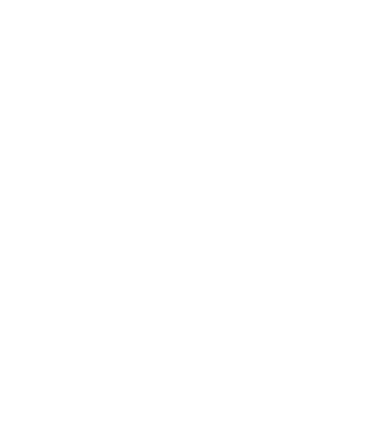 $5M
40%
35%
Full Digital Broker in-a-box - First to market
average digitization
cost savings
productivity
increase
faster load
matching
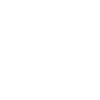 Automated Load Board Posting & Spot Bidding
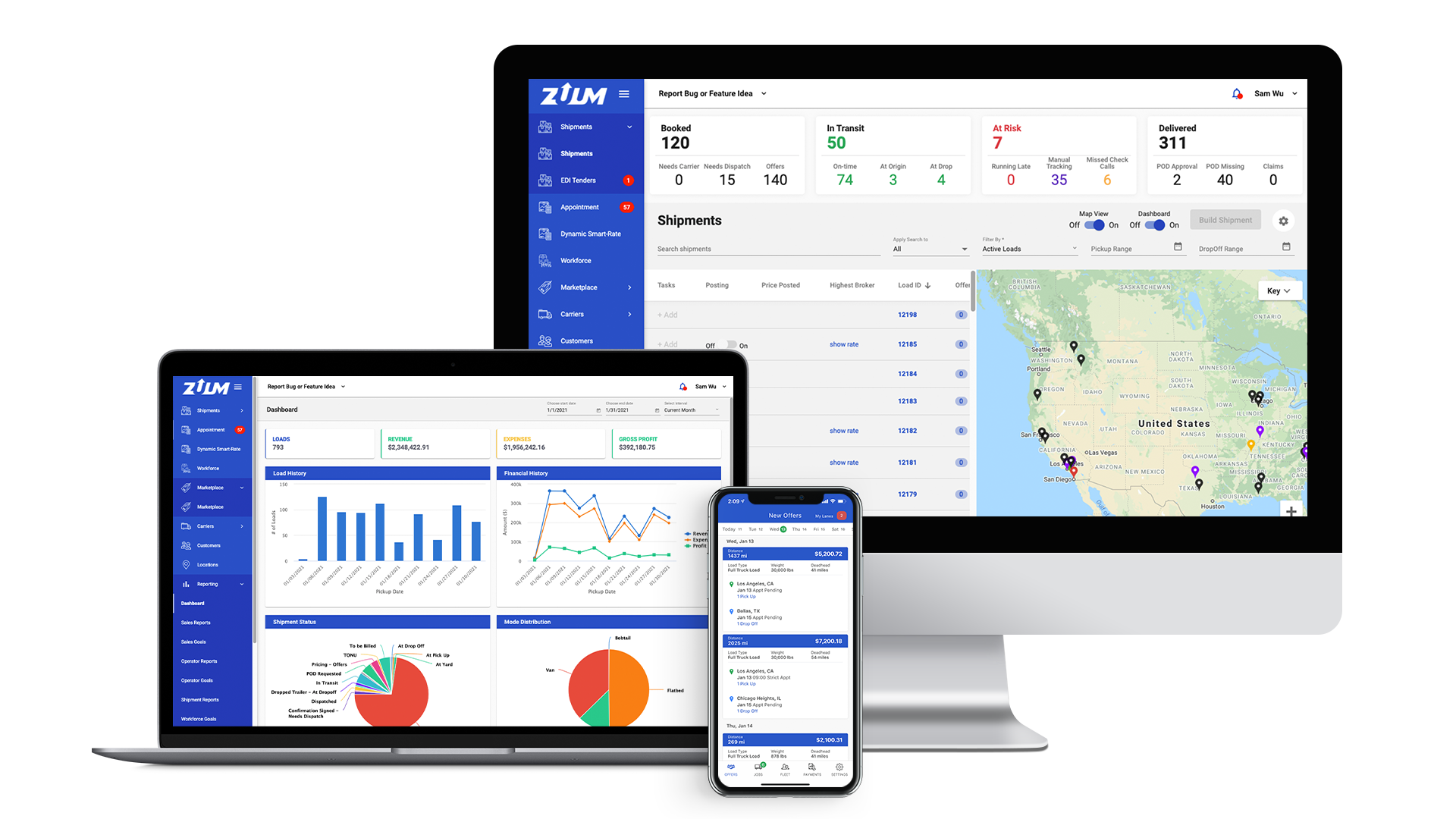 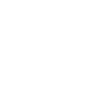 Digital Load Tendering & Notifications
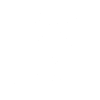 Real-time Shipment Visibility
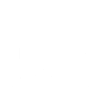 Digital Document Management
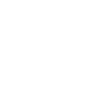 Shipper & Carrier Management
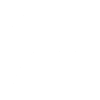 Advanced Analytics & Reports
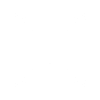 Secure Universal Integration
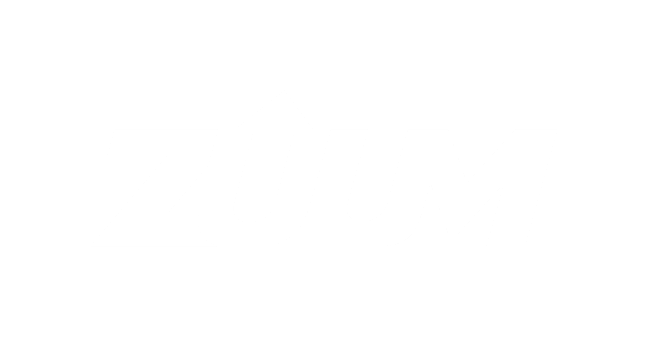 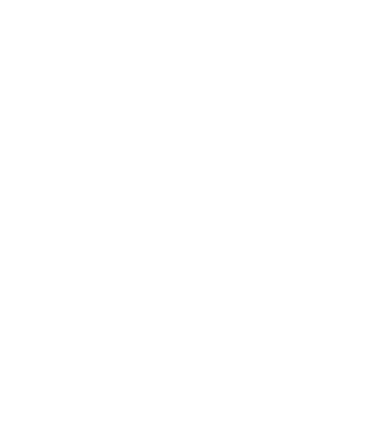 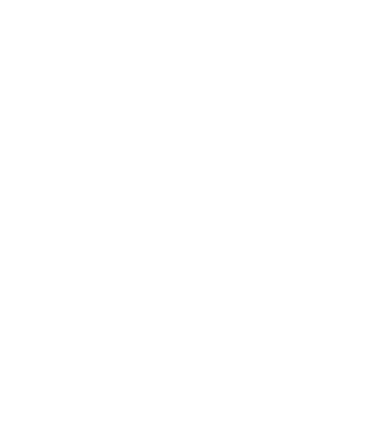 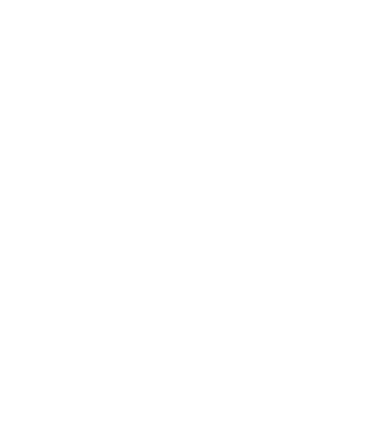 CARRIERS
20-30%
480+
2-3 Days
Carrier TMS & Dispatch System | Driver Mobile App | 
Digital Freight Marketplace
dark capacity
decrease
shippers we
deliver for
average payment
time
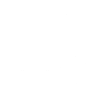 Find Profitable Loads
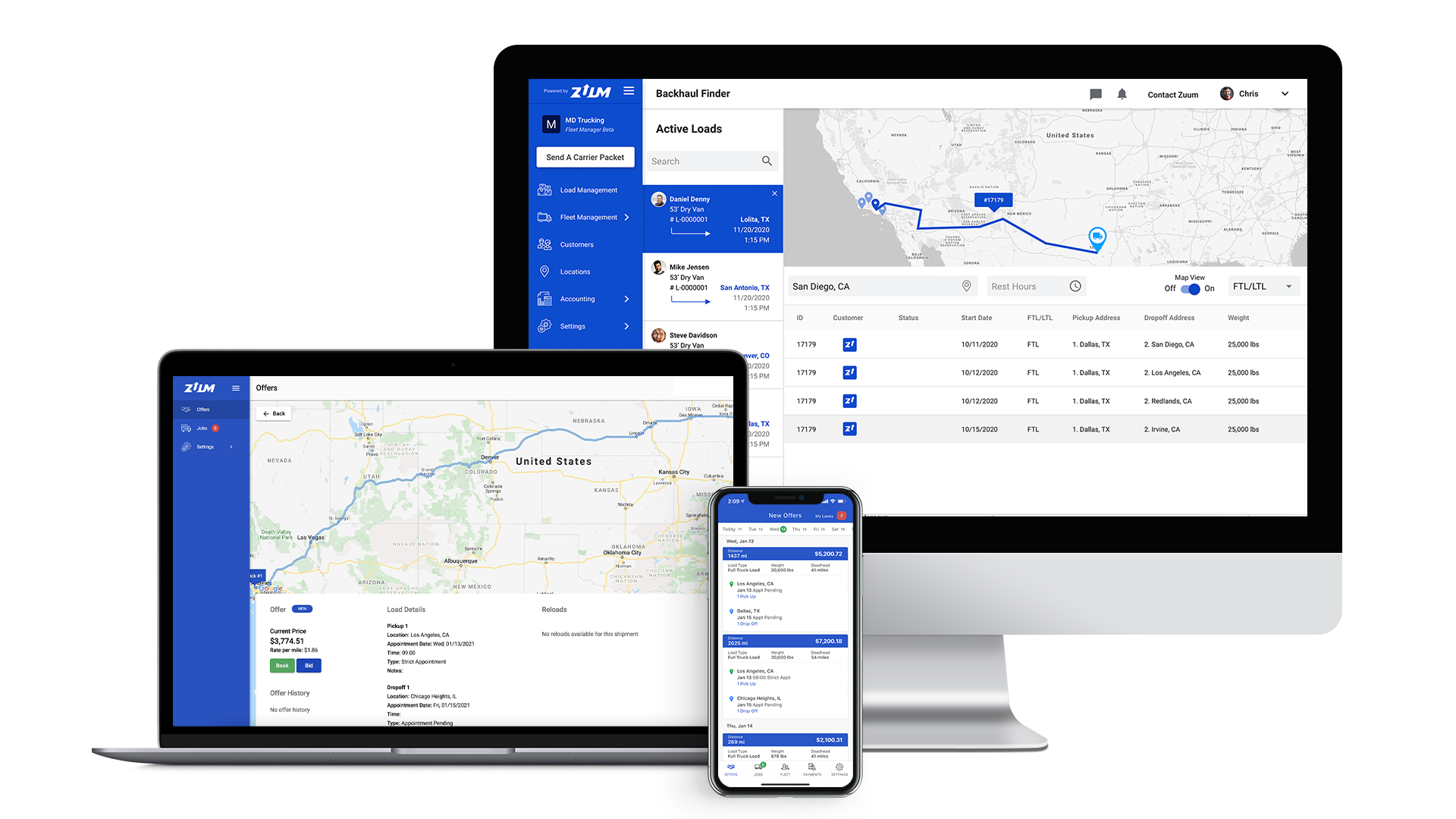 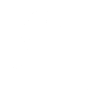 Access to Largest Shippers
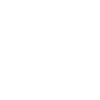 Get Paid faster
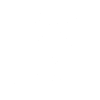 On-Demand Visibility
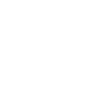 Driver Profitability Metrics
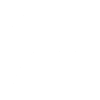 Advanced Analytics & Reports
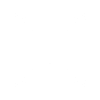 Secure Universal Integration
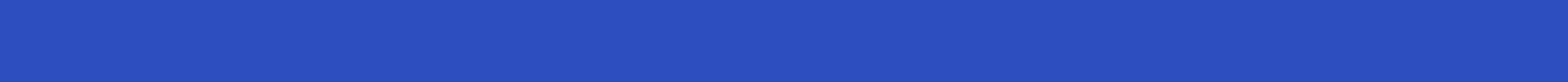 COMPETITIVE MATRIX - THE LOGISTICS SUPER PLATFORM (LSP) REIGNS SUPREME
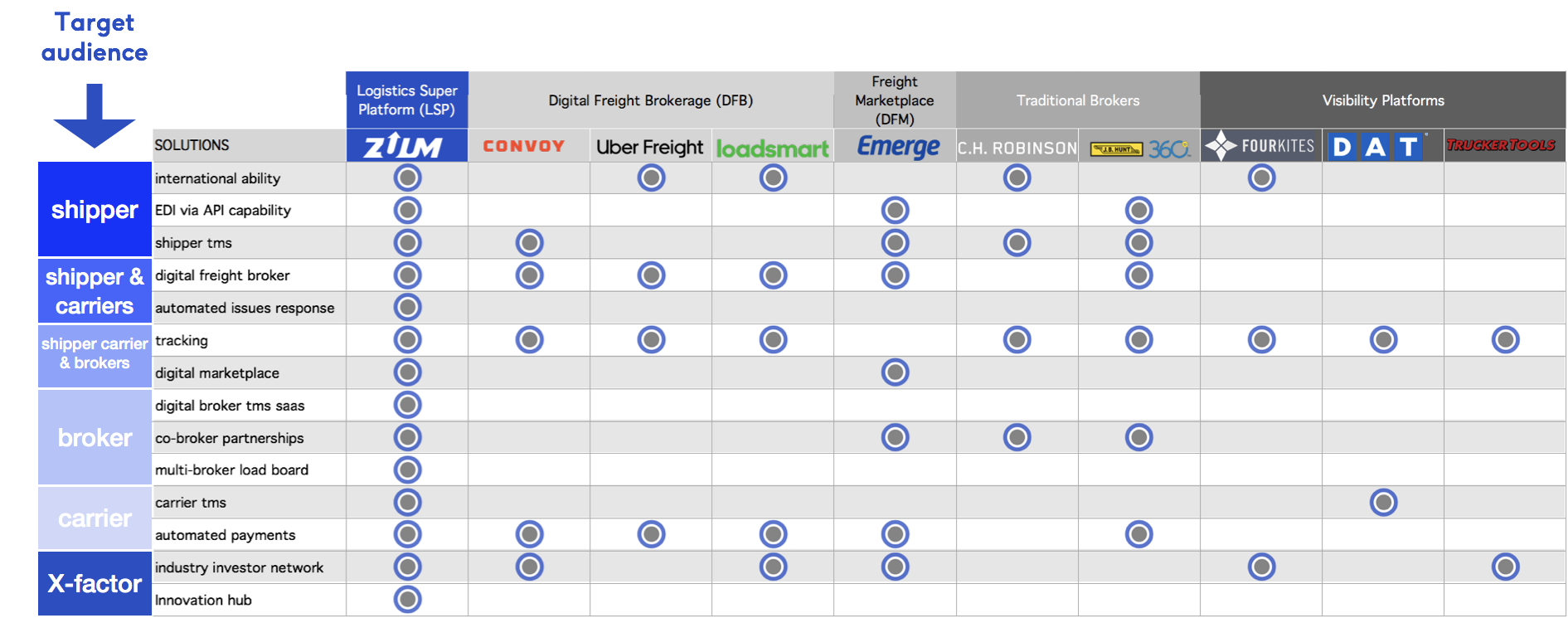 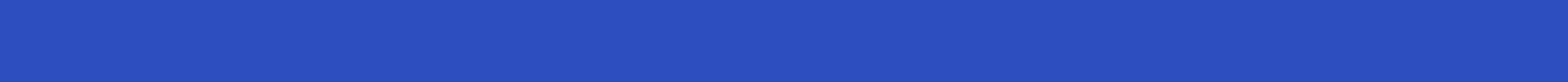 GLOBAL FOOTPRINT
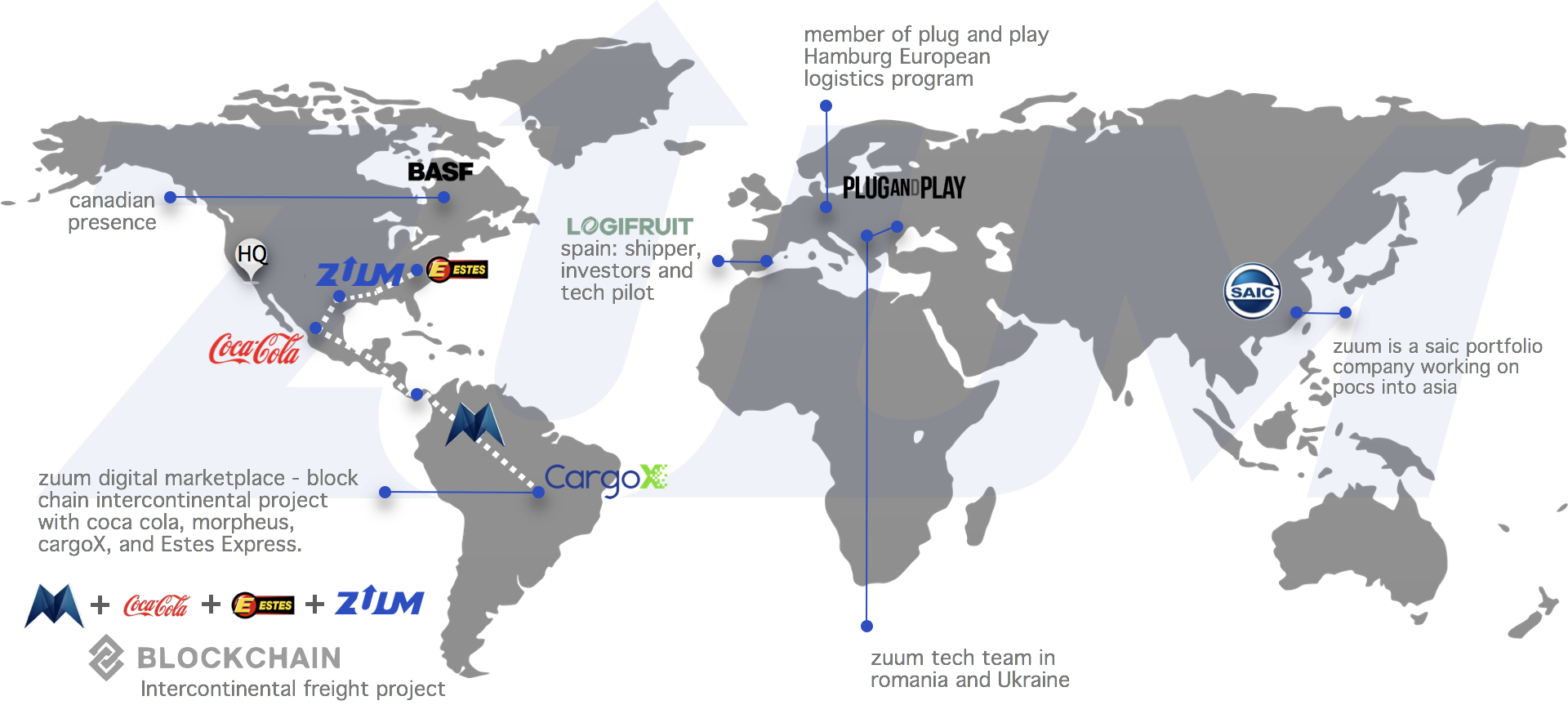 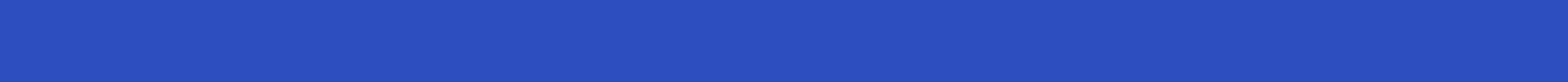 CUSTOMER TRACTION
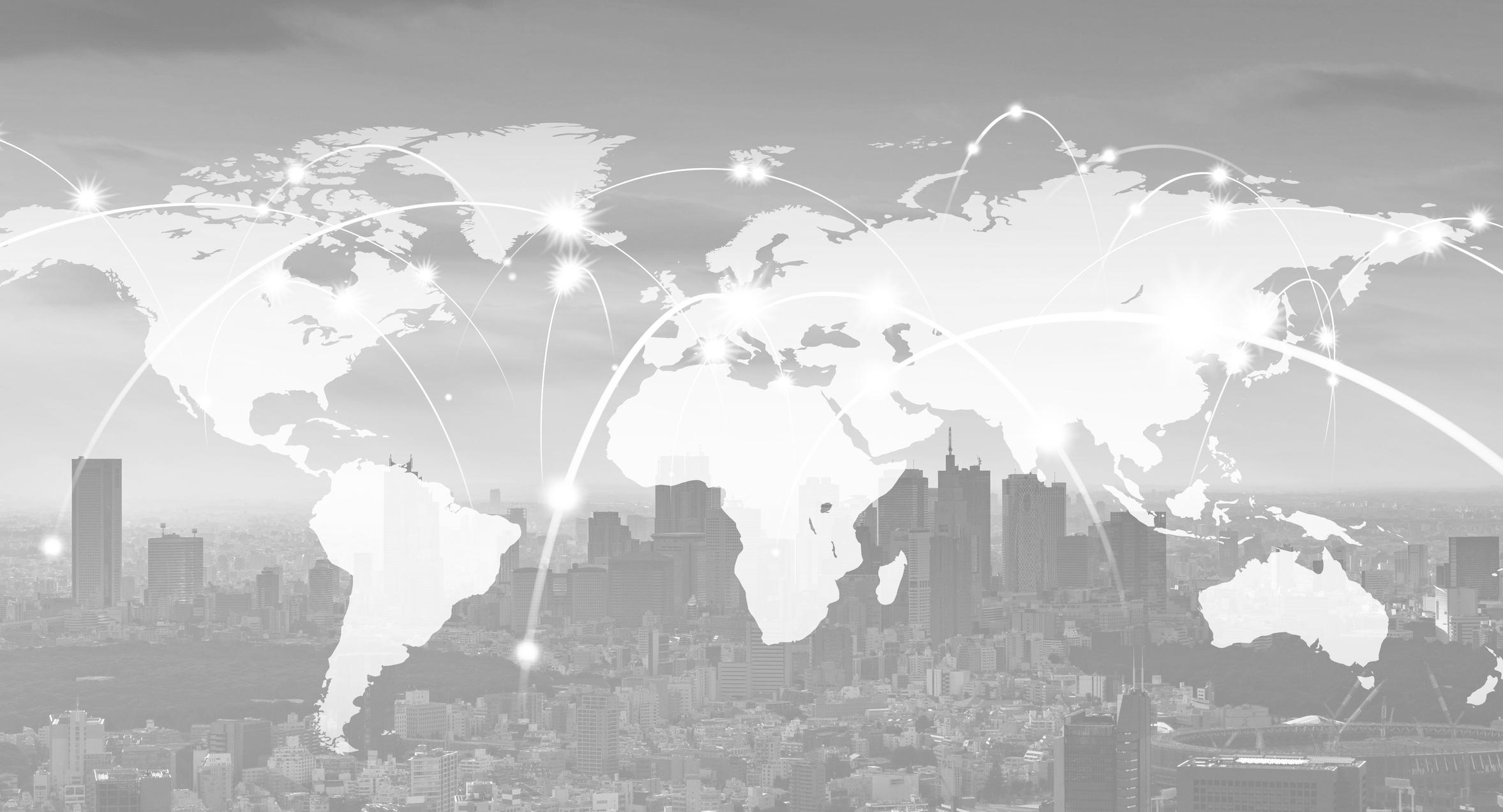 SHIPPERS
BROKERS
CARRIERS
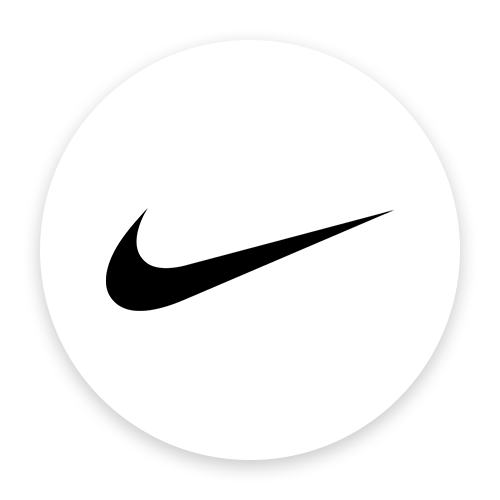 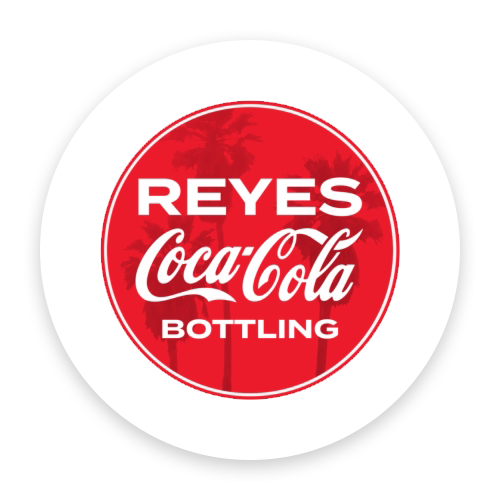 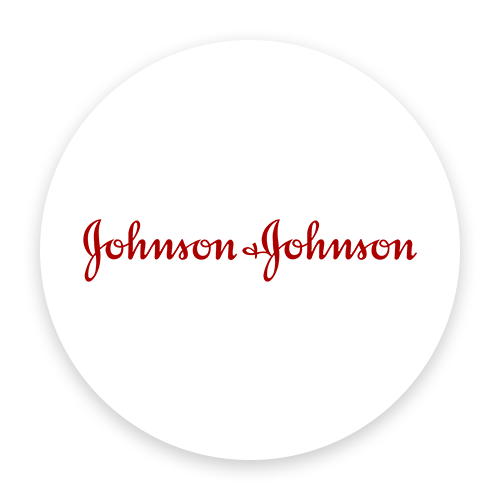 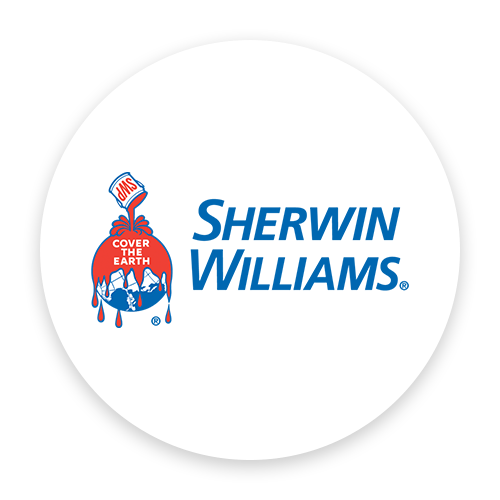 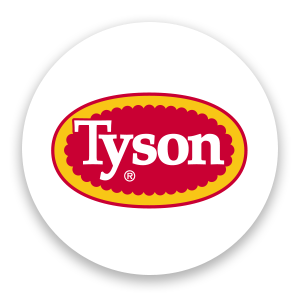 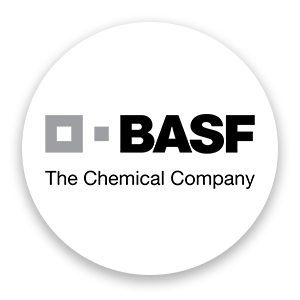 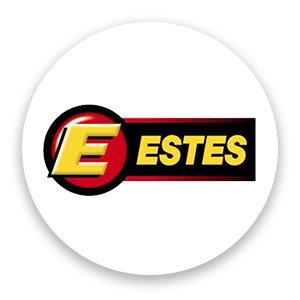 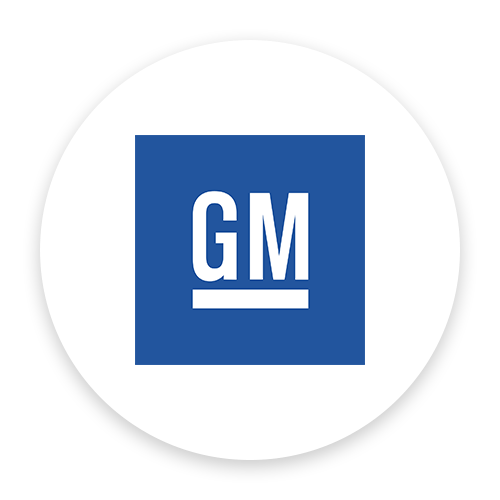 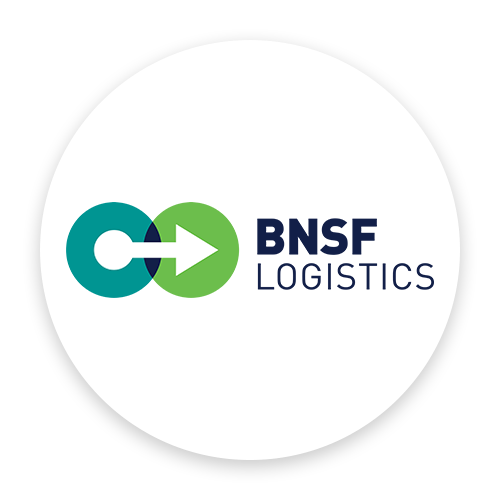 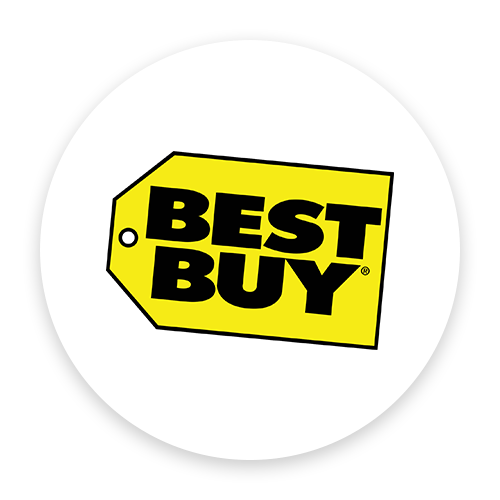 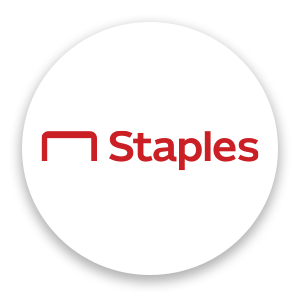 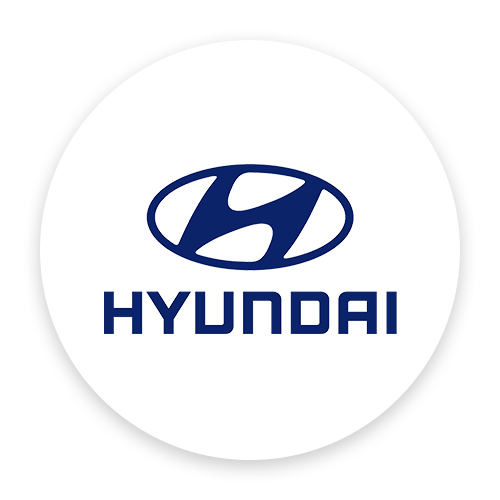 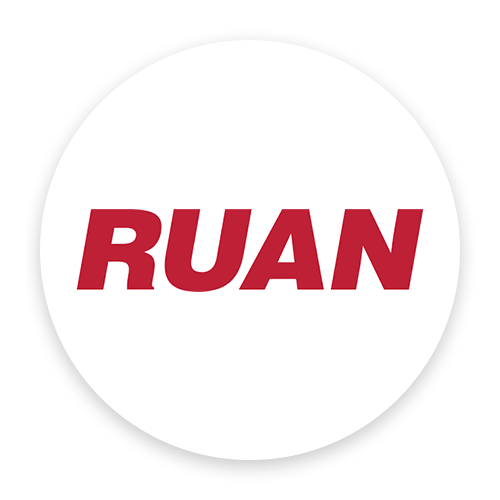 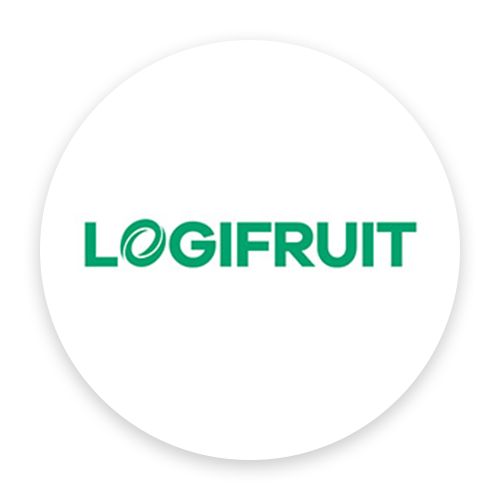 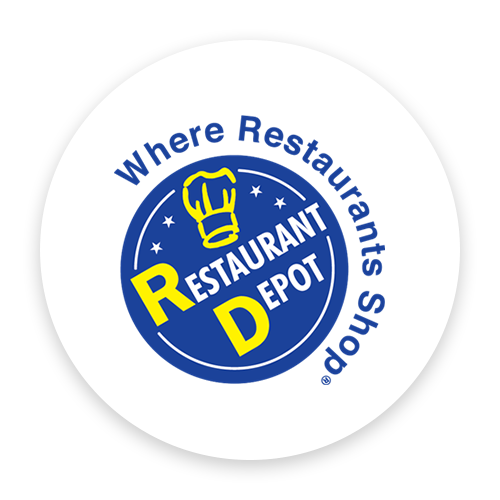 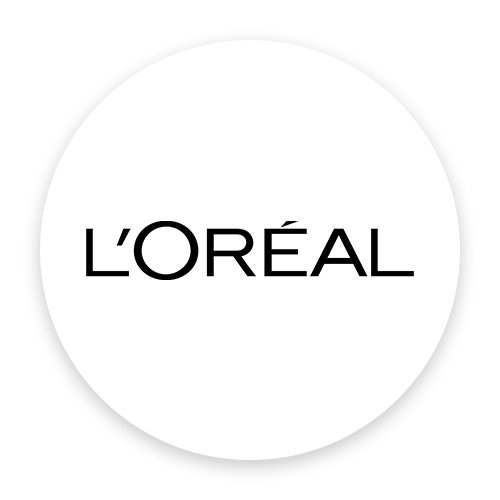 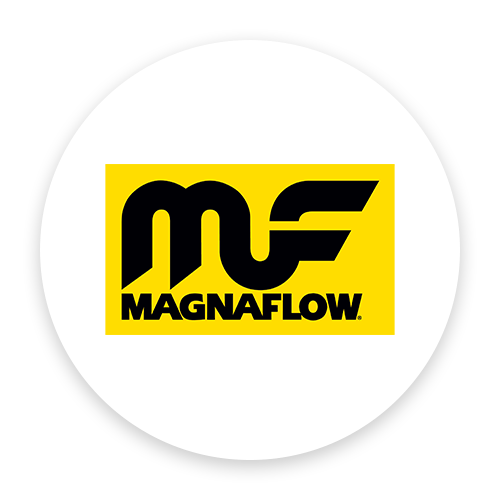 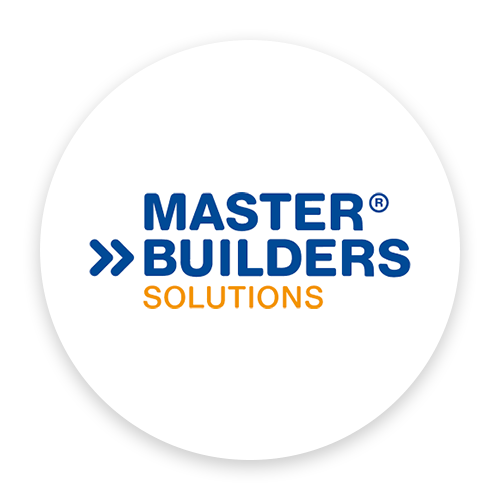 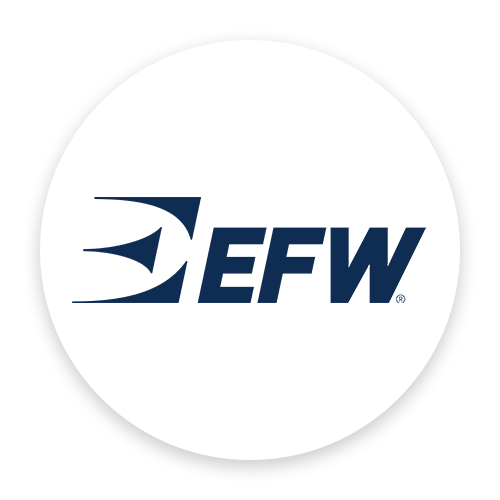 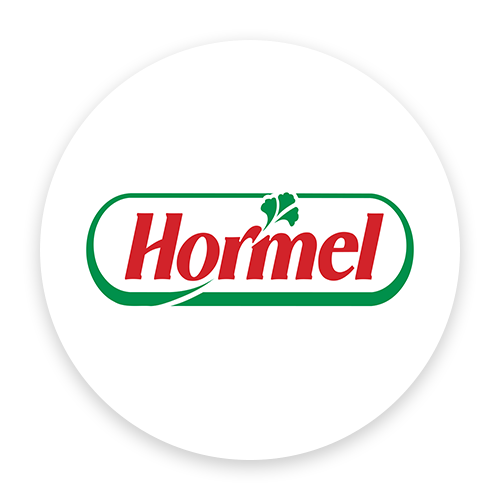 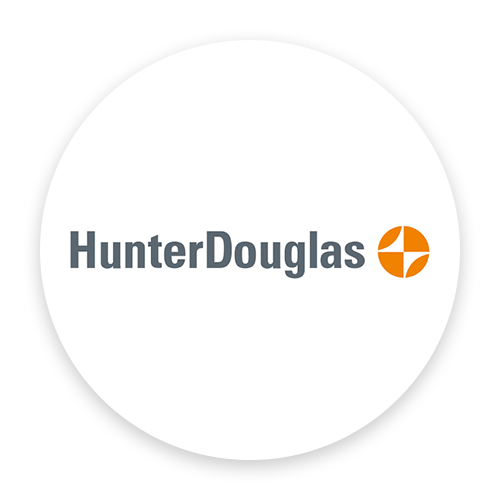 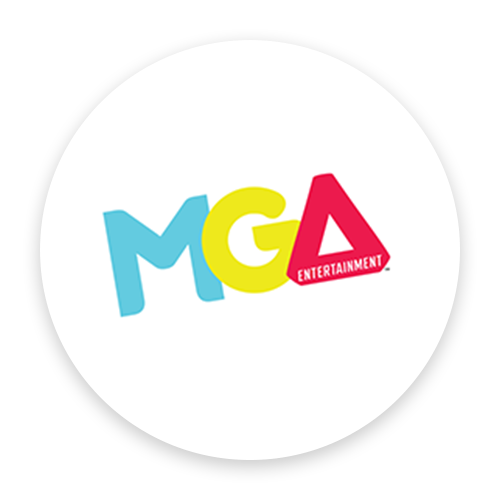 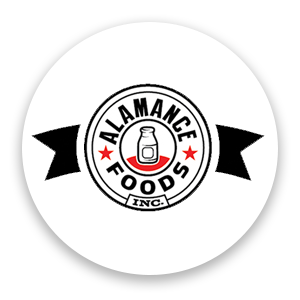 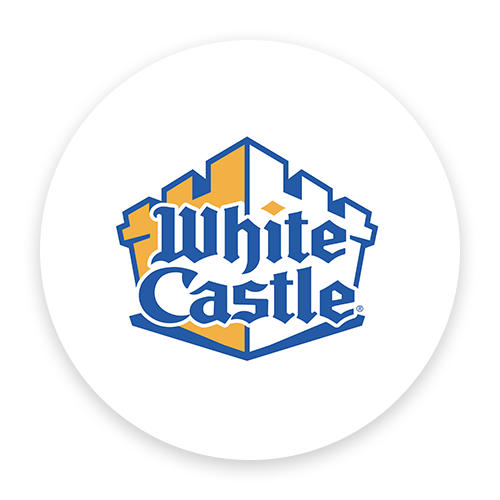 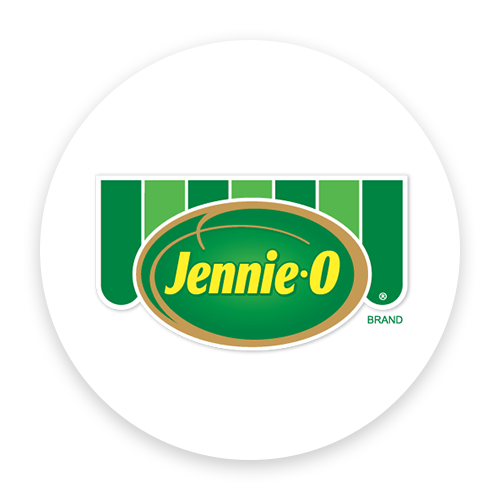 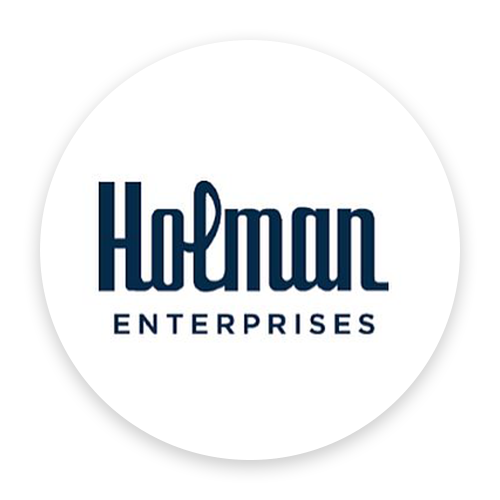 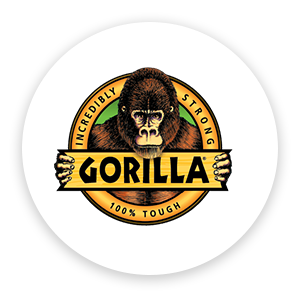 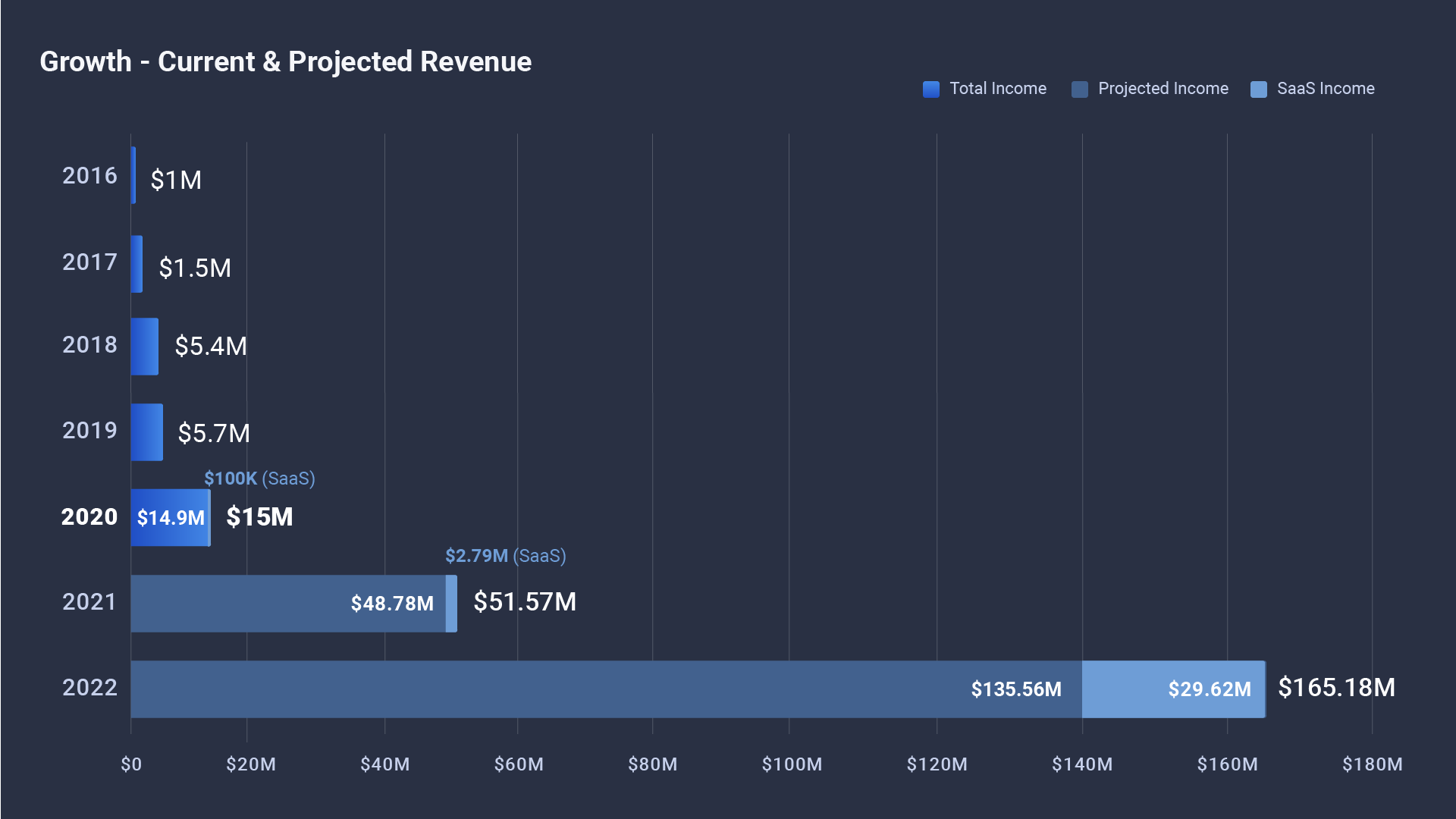 Use of Funding
Raising
$20,000,000
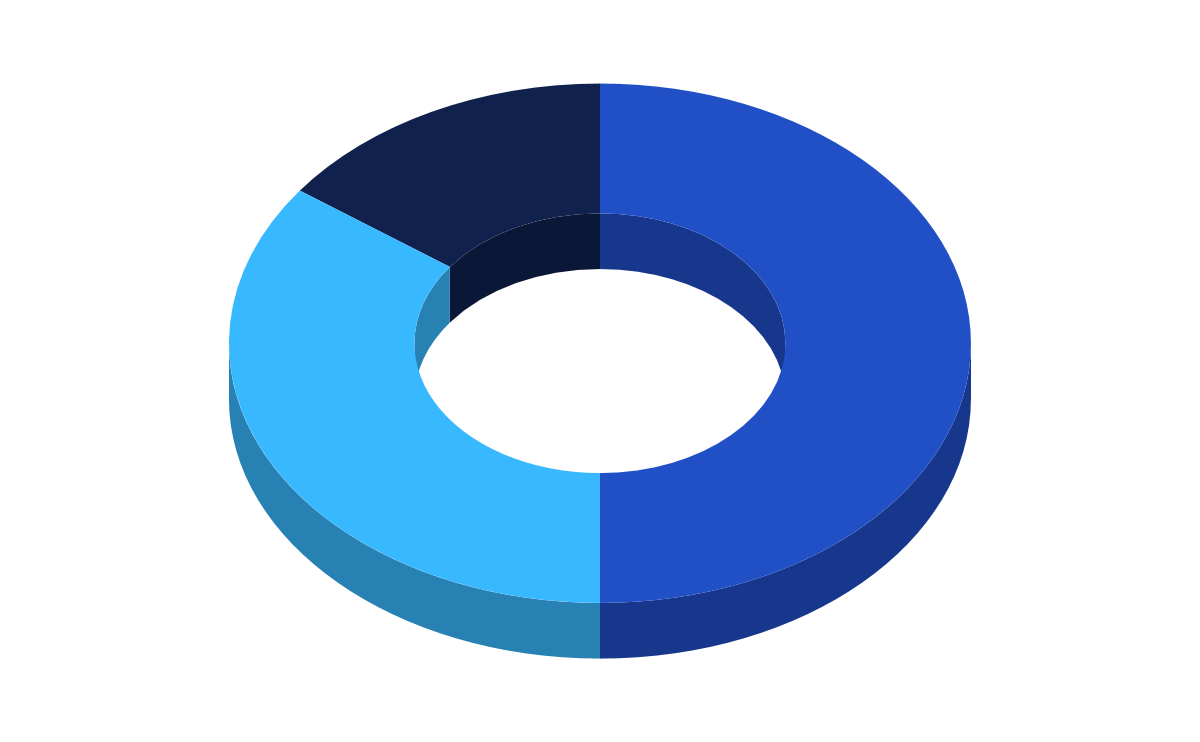 Ops & Admin
Last Round Closed
$8,580,000
Tech &
Dev
Via Safe Note
25M Cap
20% discount
Marketing & 
Sales
Total Funding to Date
$12,580,000
Marketing & Sales
50%
Tech & Dev
35%
Ops & Admin
15%
Cash on hand
Runway
$4,300,000
18 mos
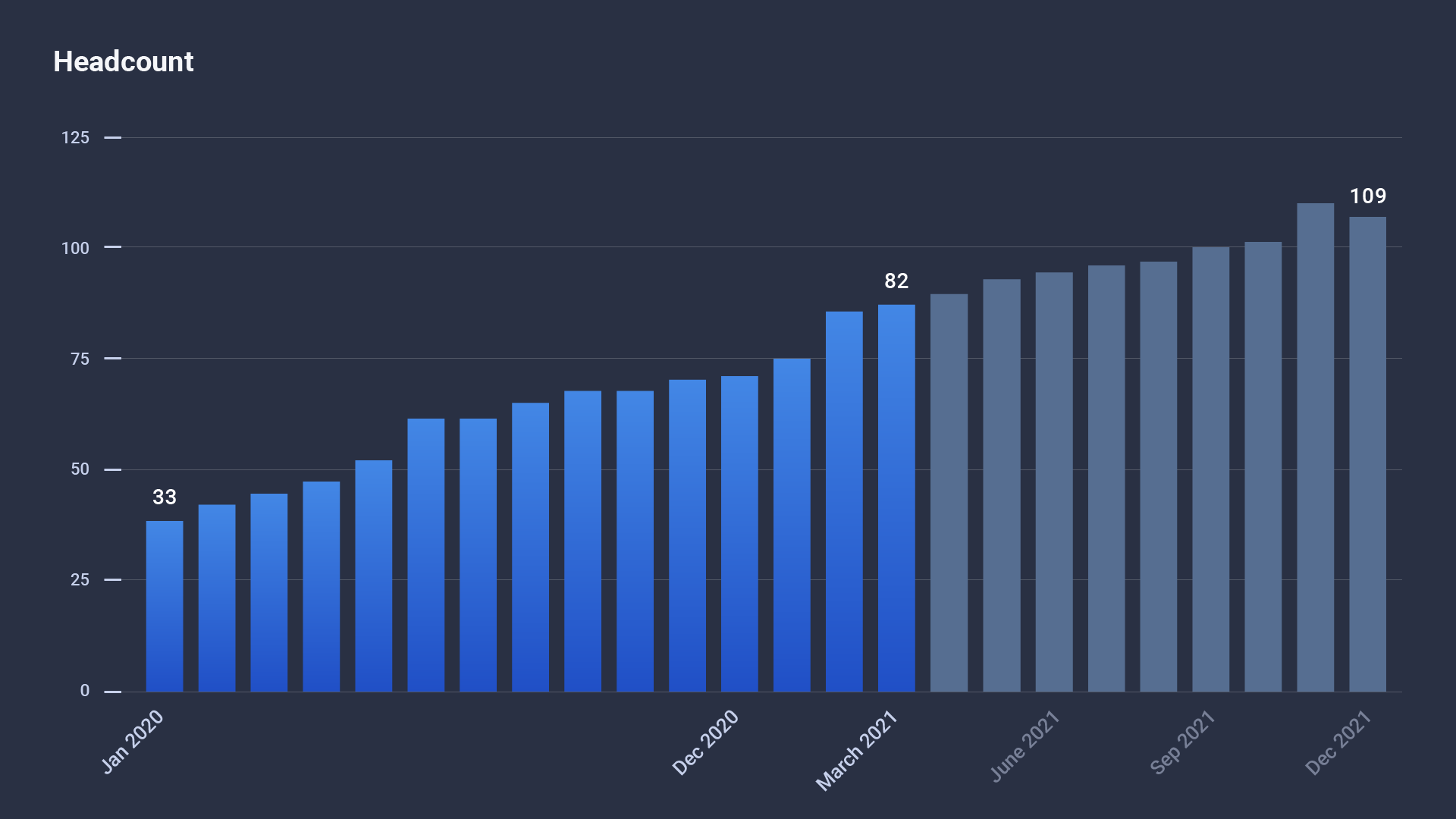 [Speaker Notes: headcount]
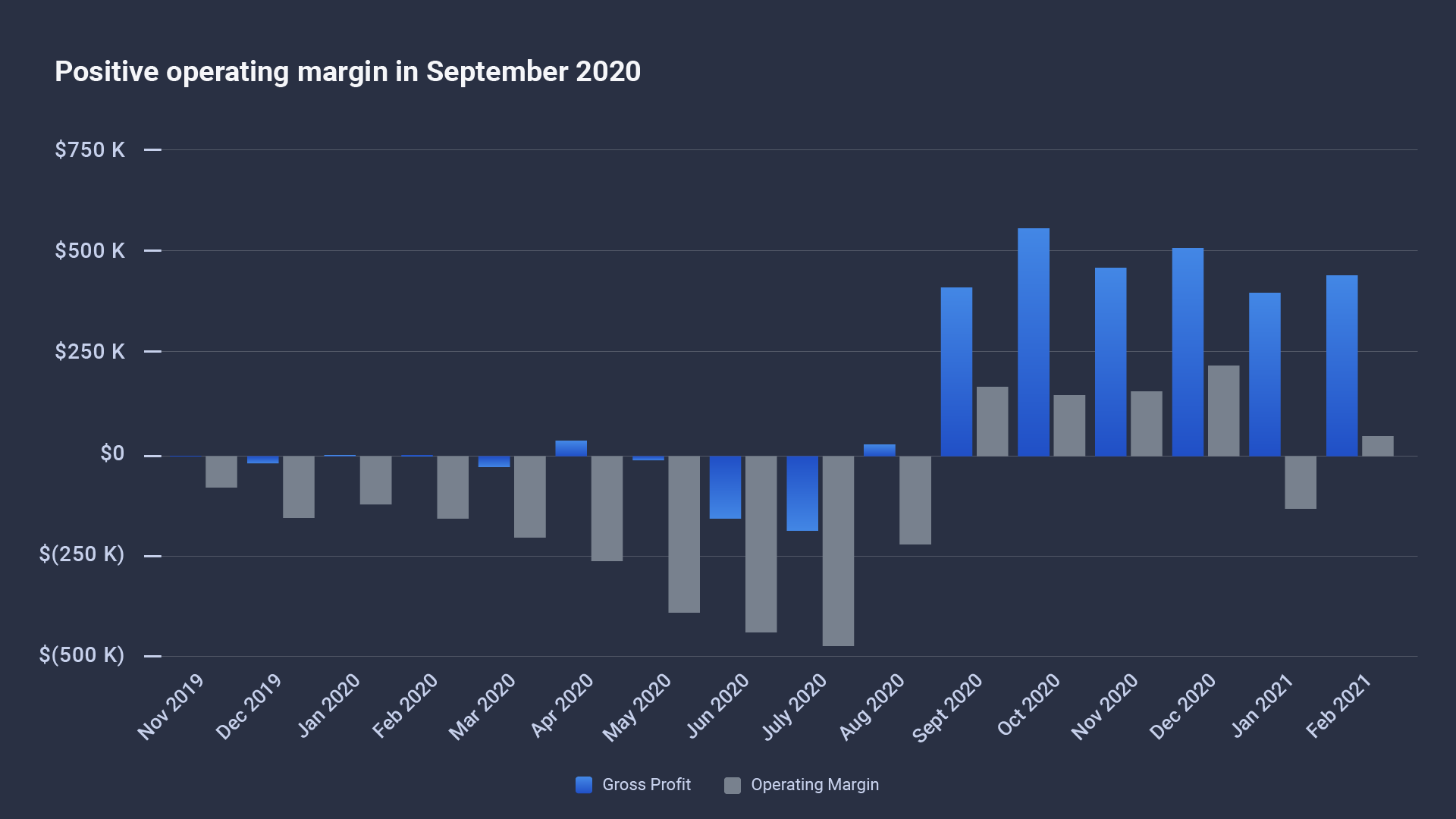 Feb 2021
$423 K
Gross Profits
Feb 2021
$41 K
Operating Margin
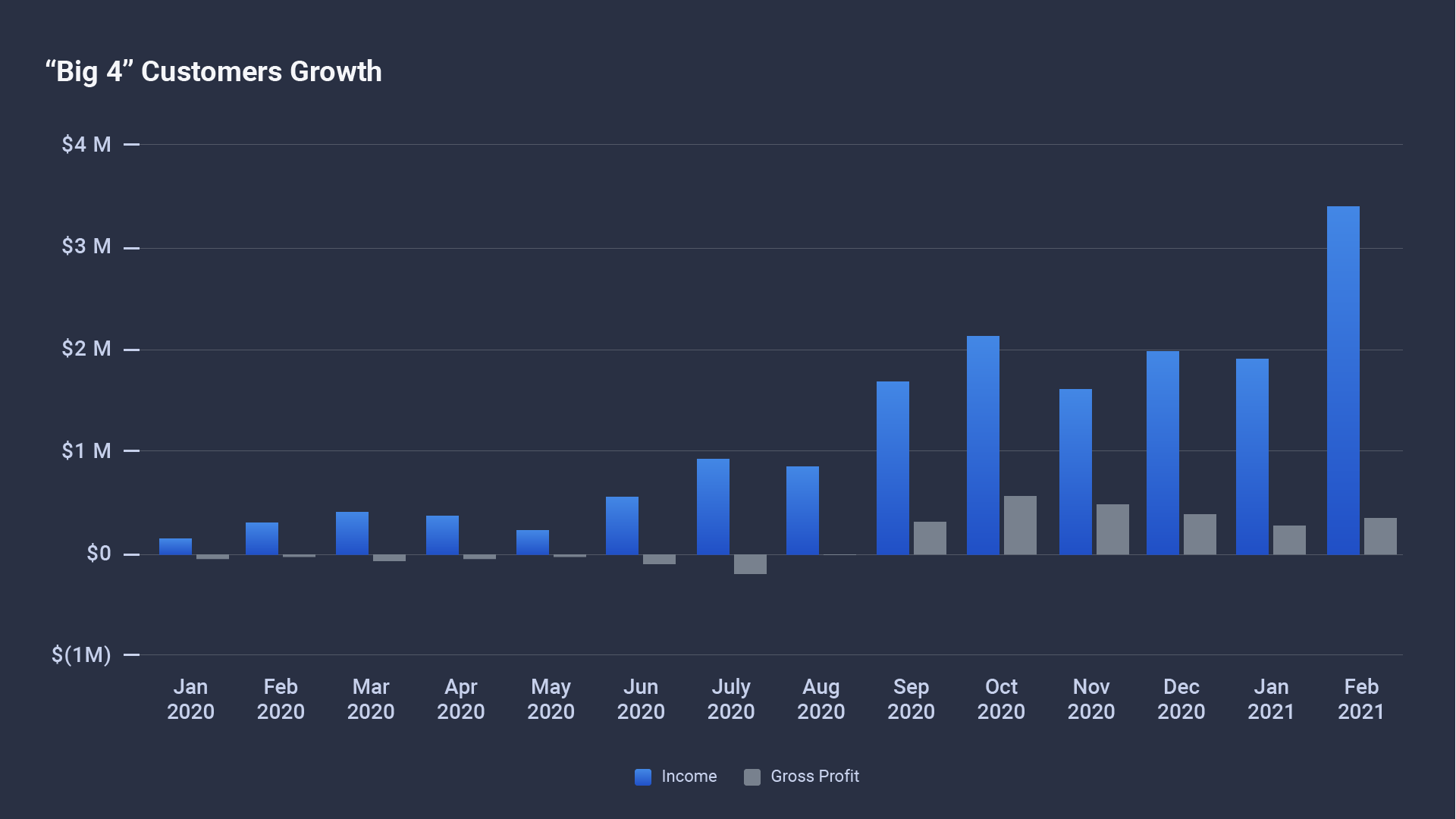 Feb 2021
$3.3 M
Income
Feb 2021
$437 K 
Gross Profits
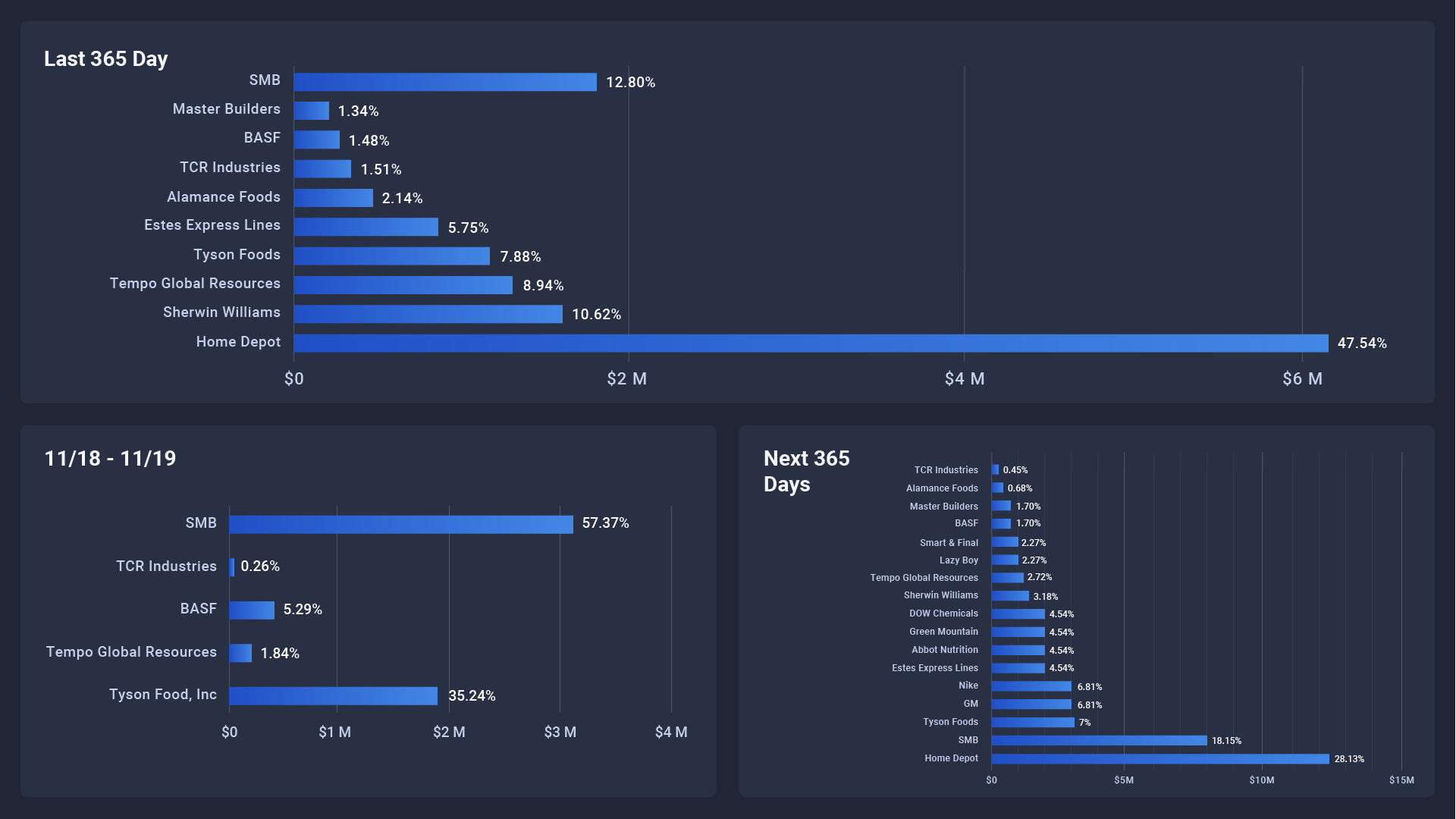 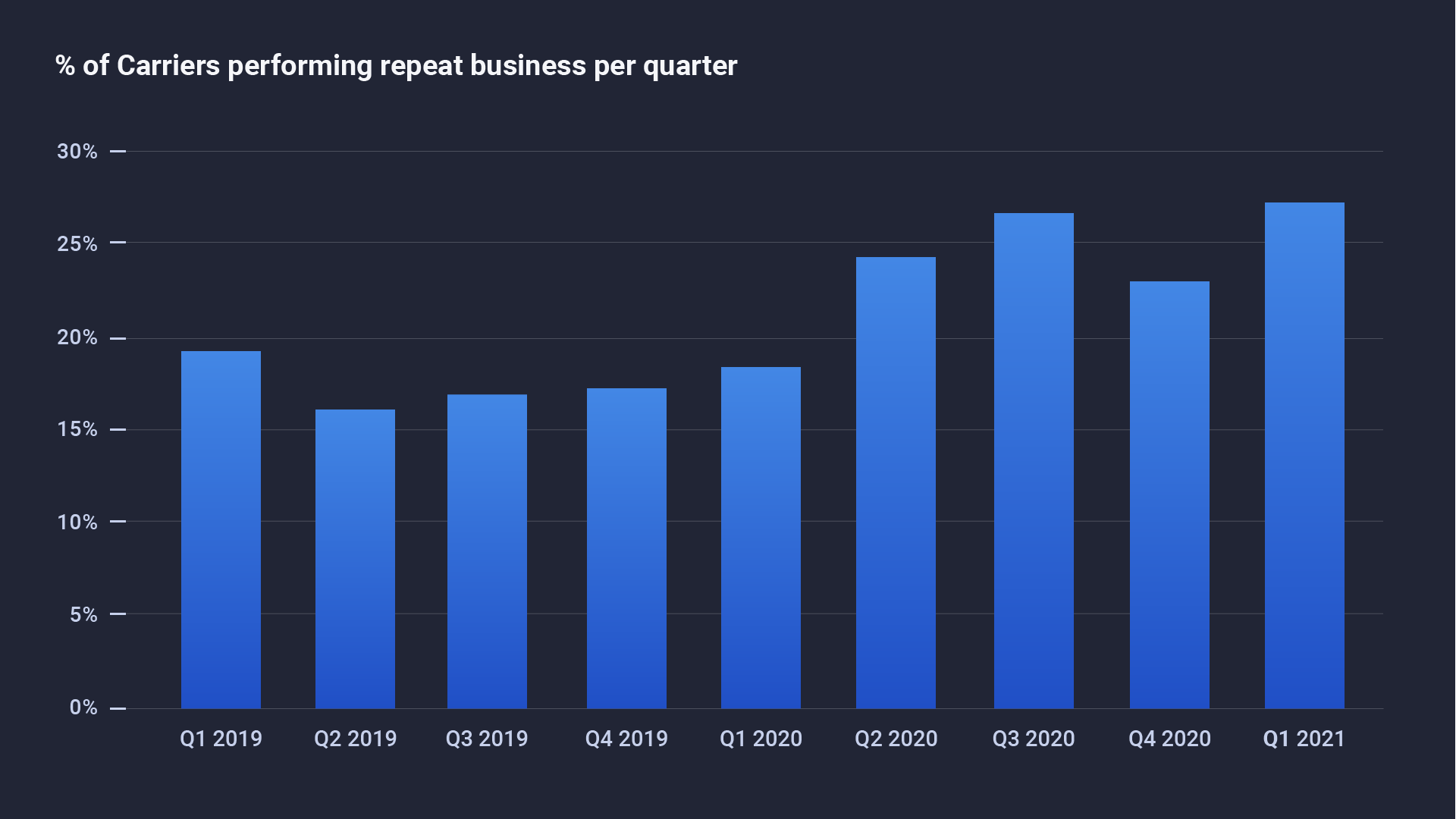 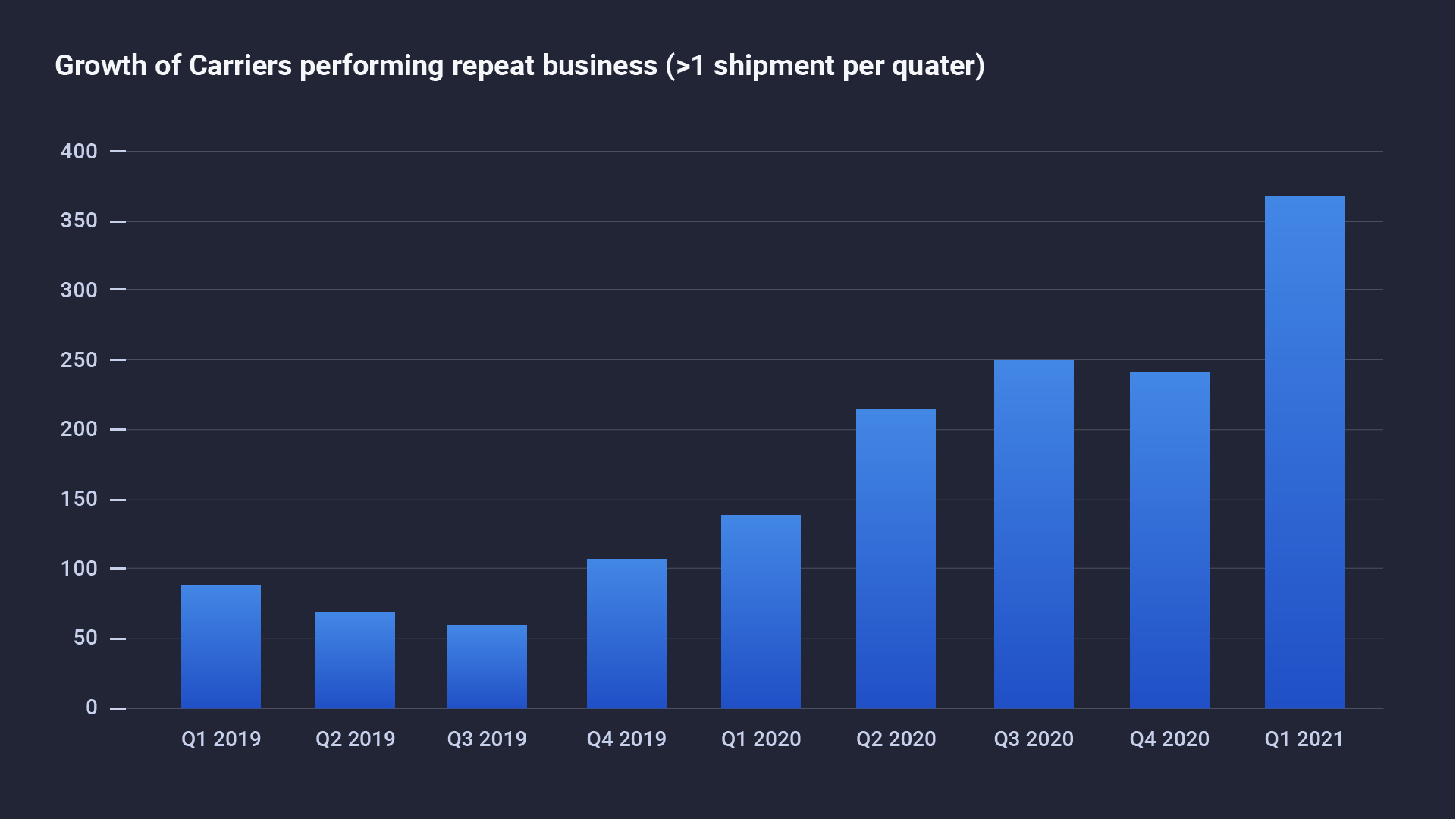 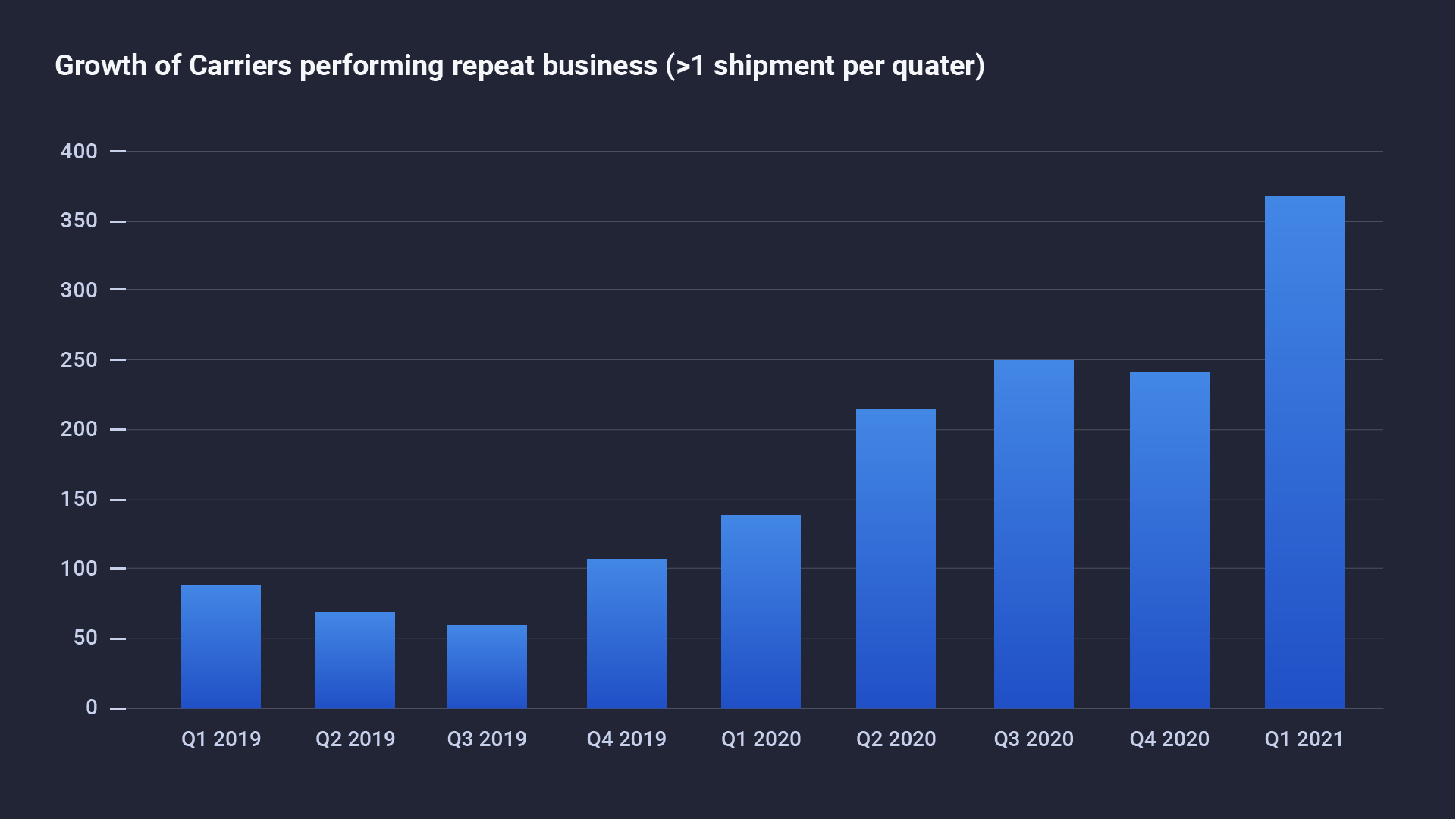 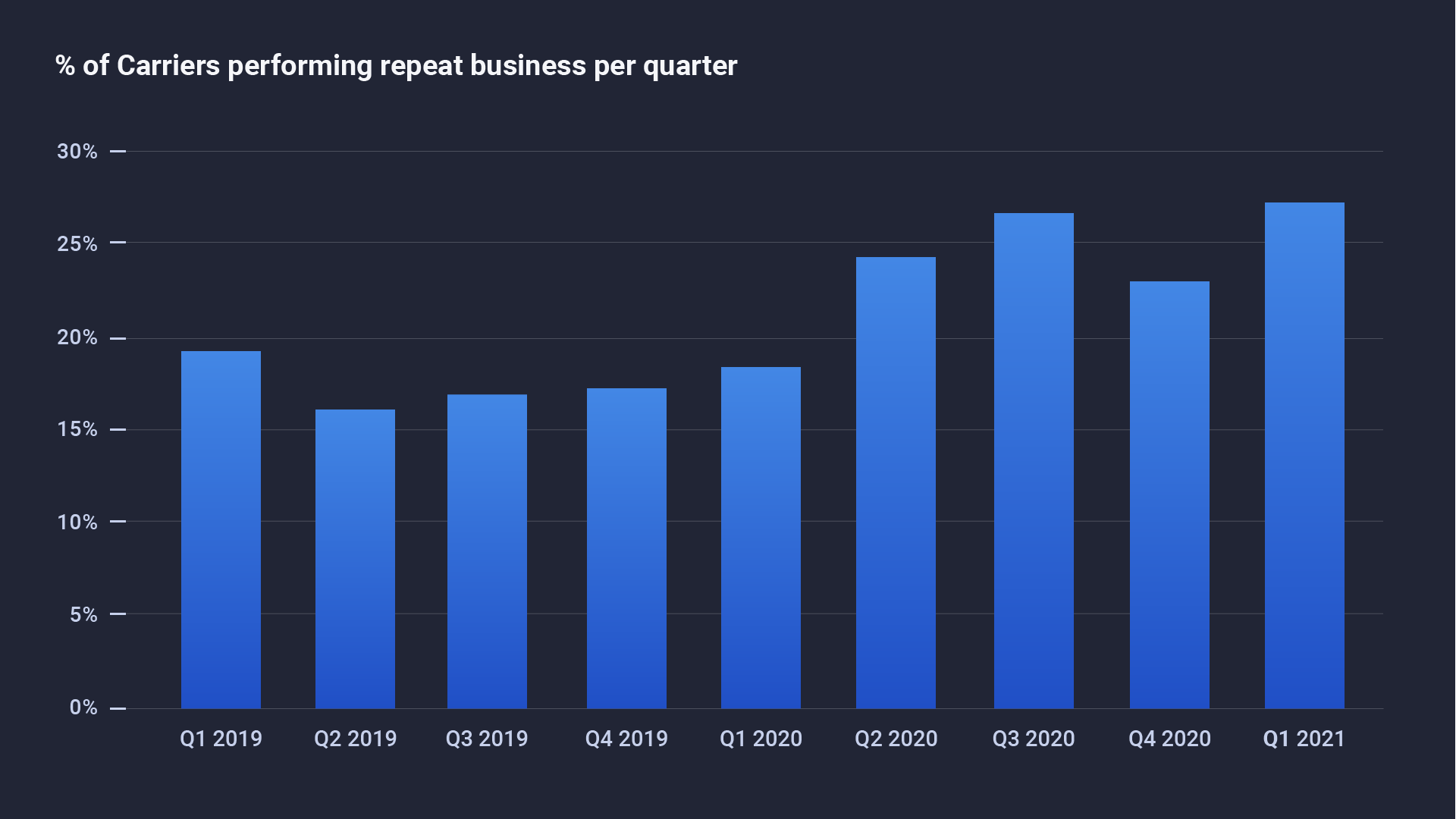 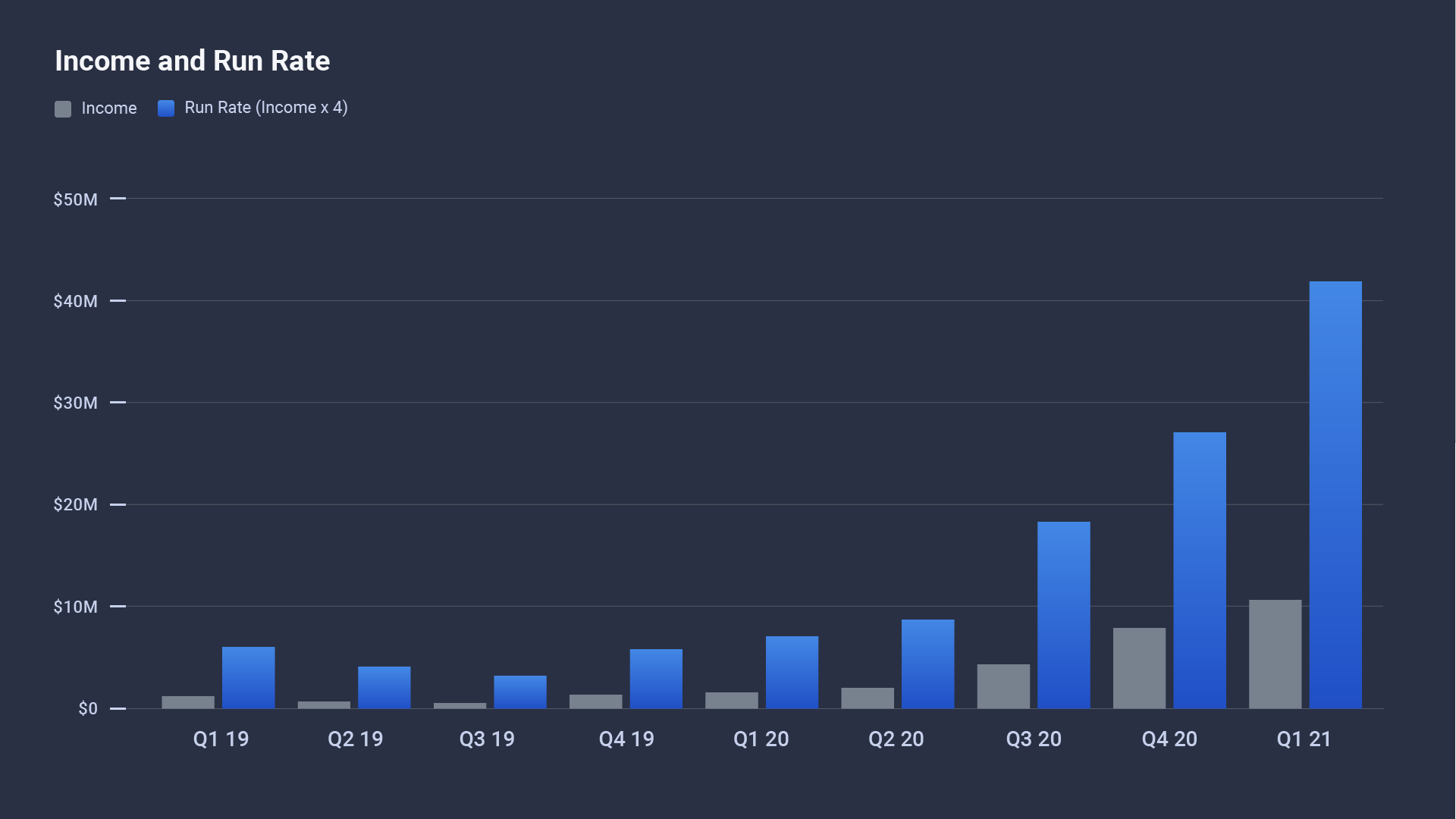 Q1 2021
$10.5 M
Income
Q1 2021
$42 M 
Run Rate
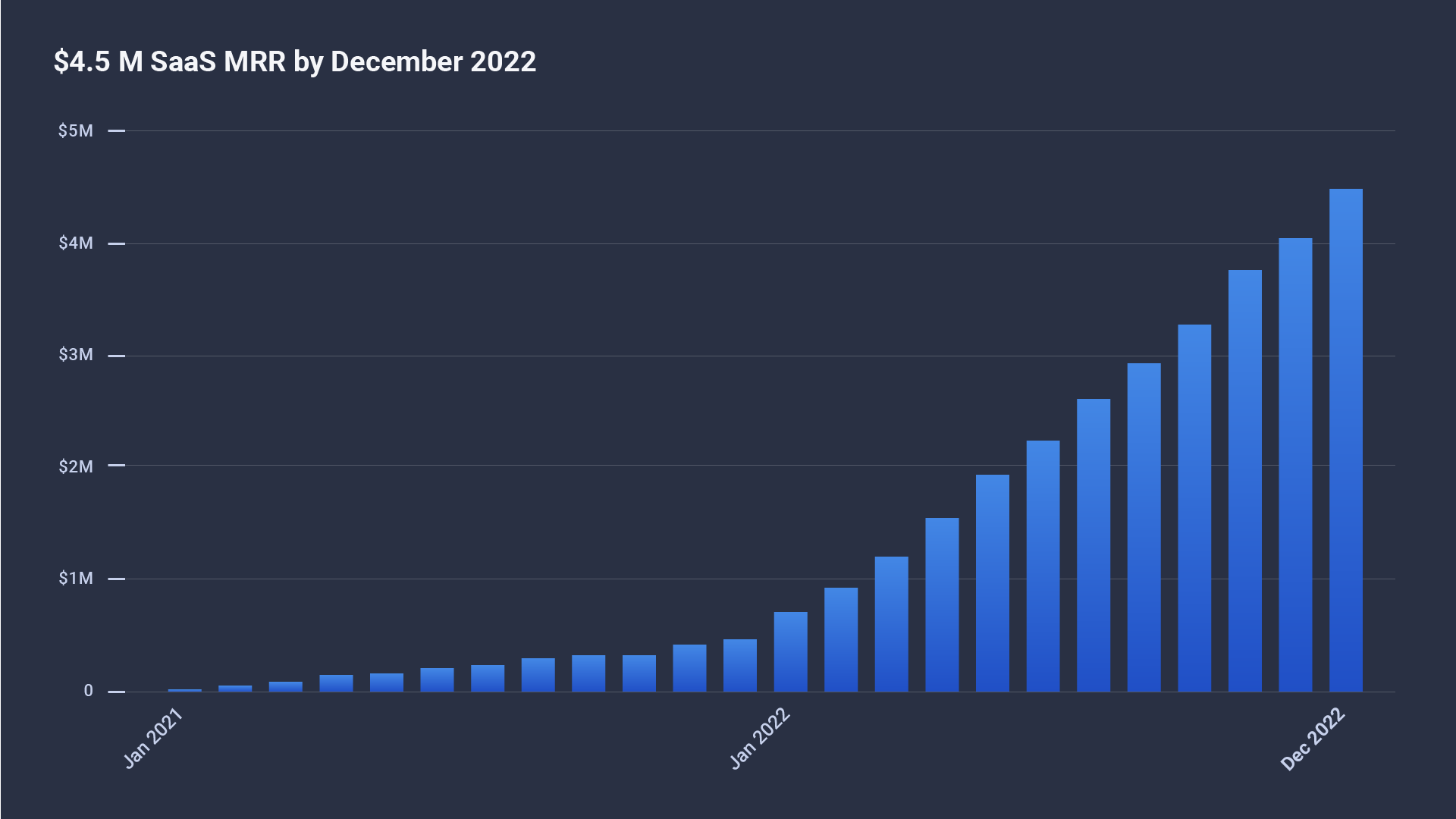 Summarized Proforma
2021
2022
2023
2024
2025
Marketplace  Income
SaaS Income
Total Income

COGS
Gross Profit

Total Expenses

Net Income
$      48,782,472
2,796,446
51,578,918

43,988,118
7,590,800

12,585,975

(4,995,175)
$     135,561,973
29,624,175
165,186,147

122,894,501
42,291,646

30,171,950

12,119,697
$     421,706,500
93,424,754
515,131,254

382,338,592
132,792,662

65,343,900

67,448,761
$    949,763,832
197,868,933
1,147,632,765

860,723,517
286,909,248

108,015,850

178,893,398
$        2,139,050,114
345,972,755
2,485,022,869

1,935,524,285
549,498,584

151,222,190

398,276,395
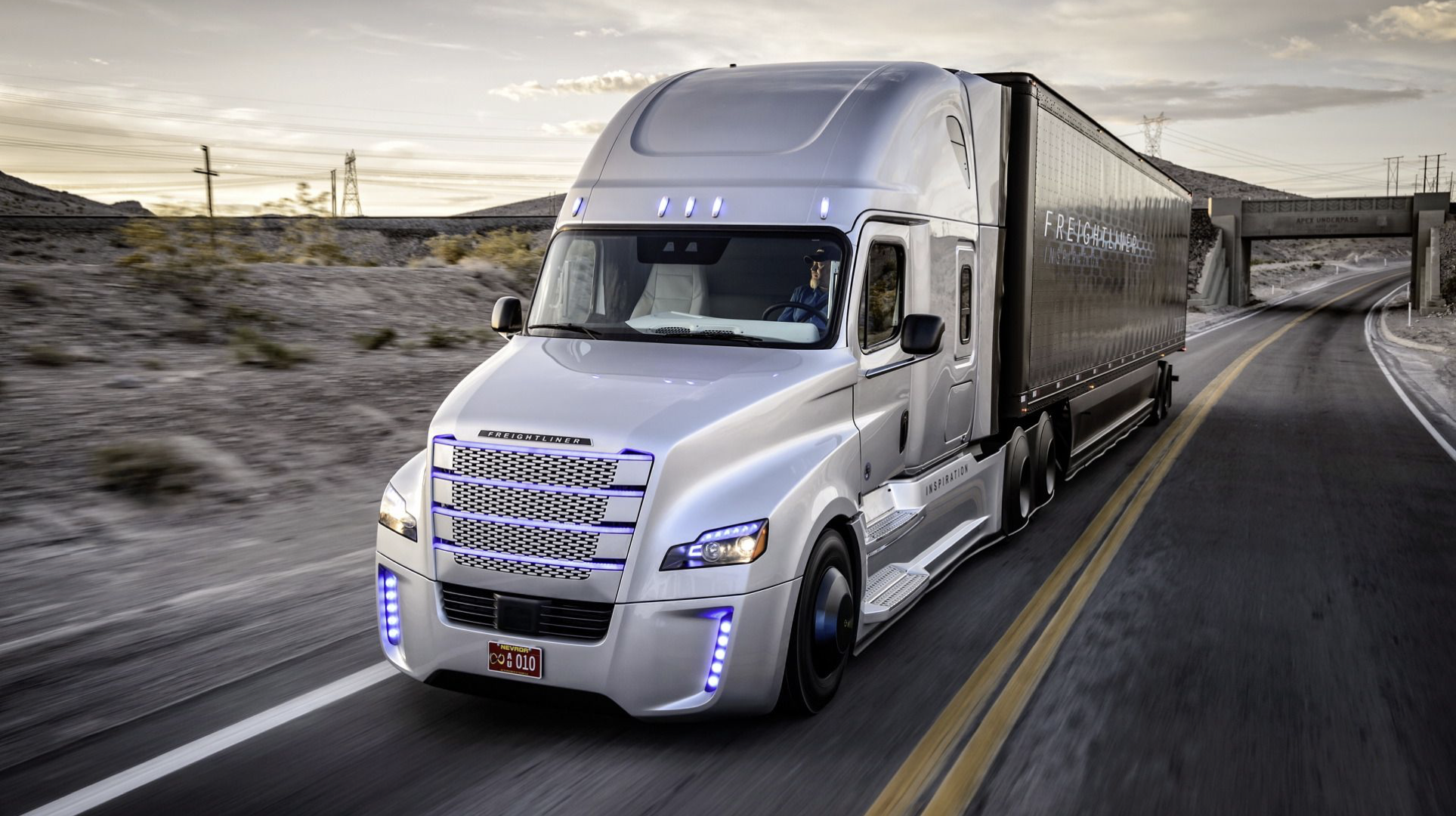 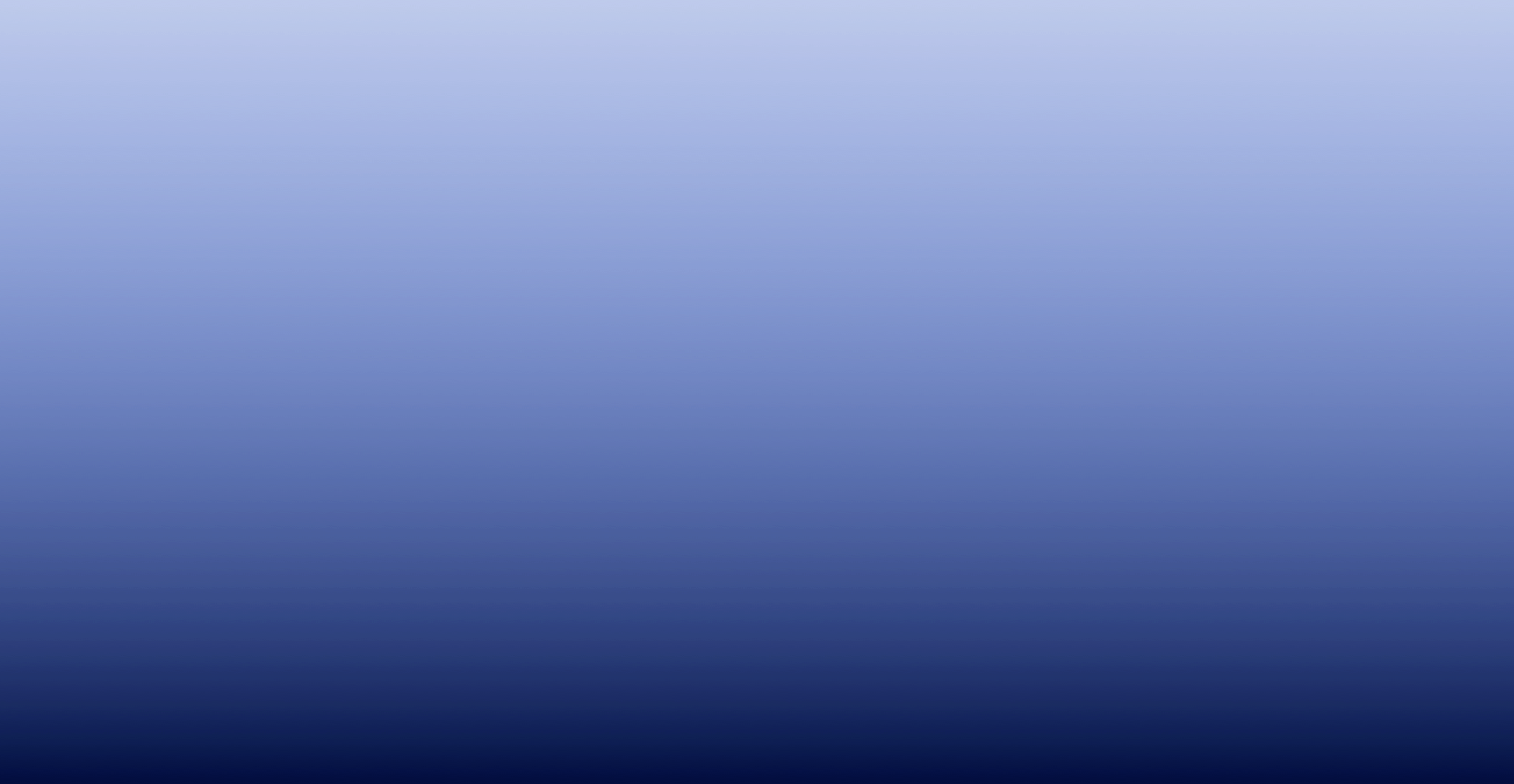 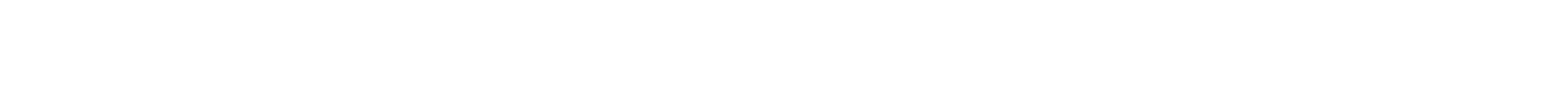 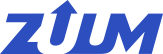 Thank you!
Matt Tabatabai
Email:	mtabatabai@zuumapp.com
Phone:	800.410.1563
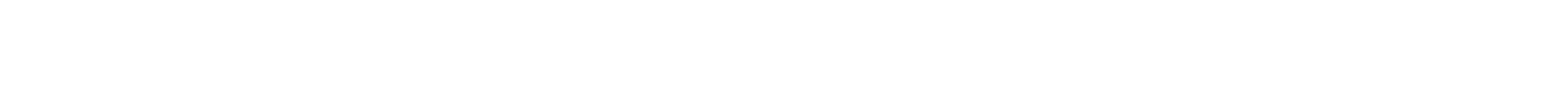 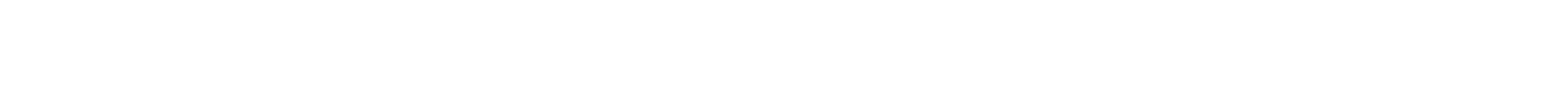 www.zuumapp.com